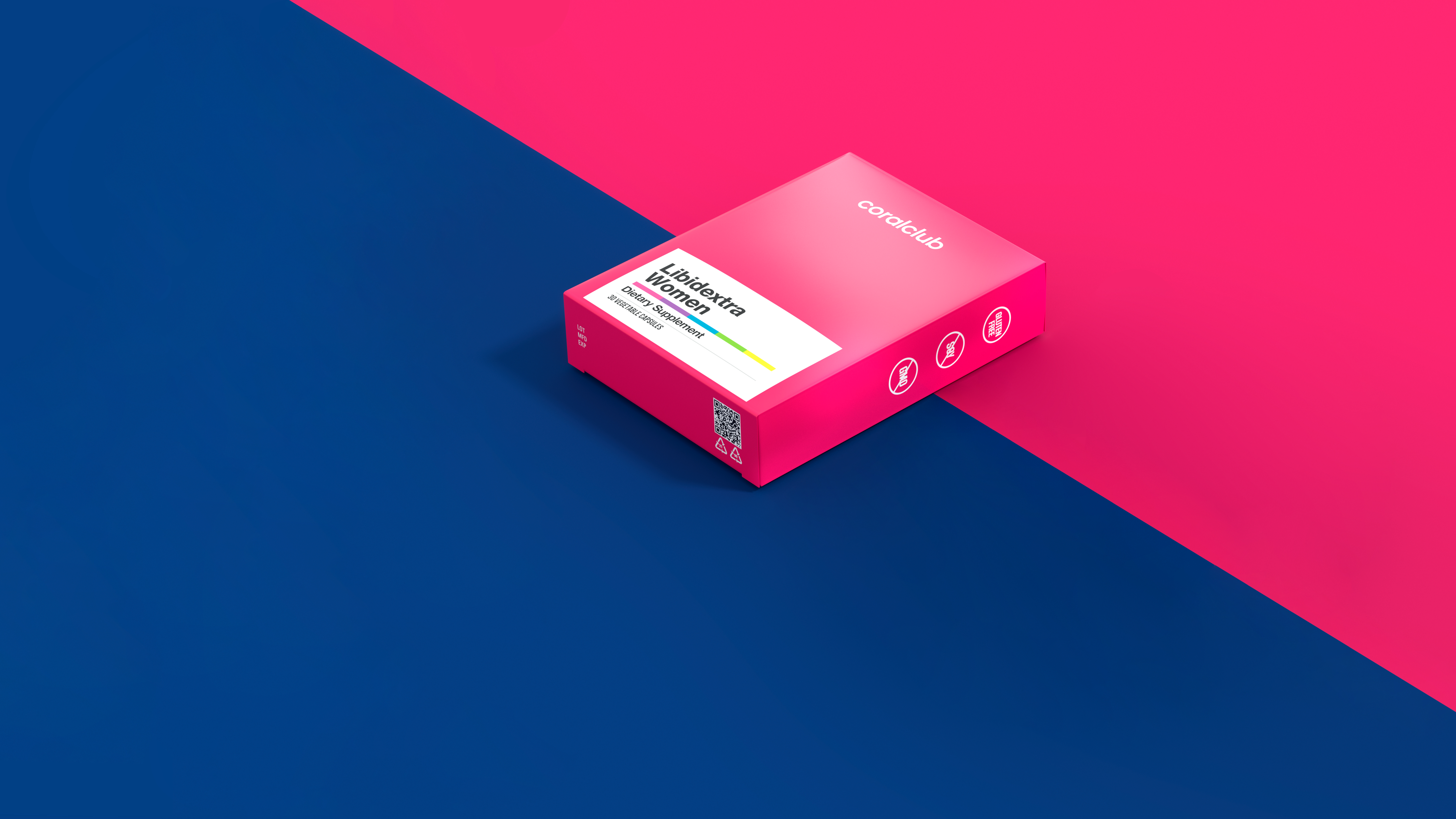 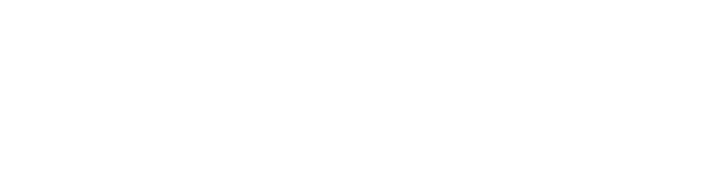 Libidextra Women
Prebudenie túžby
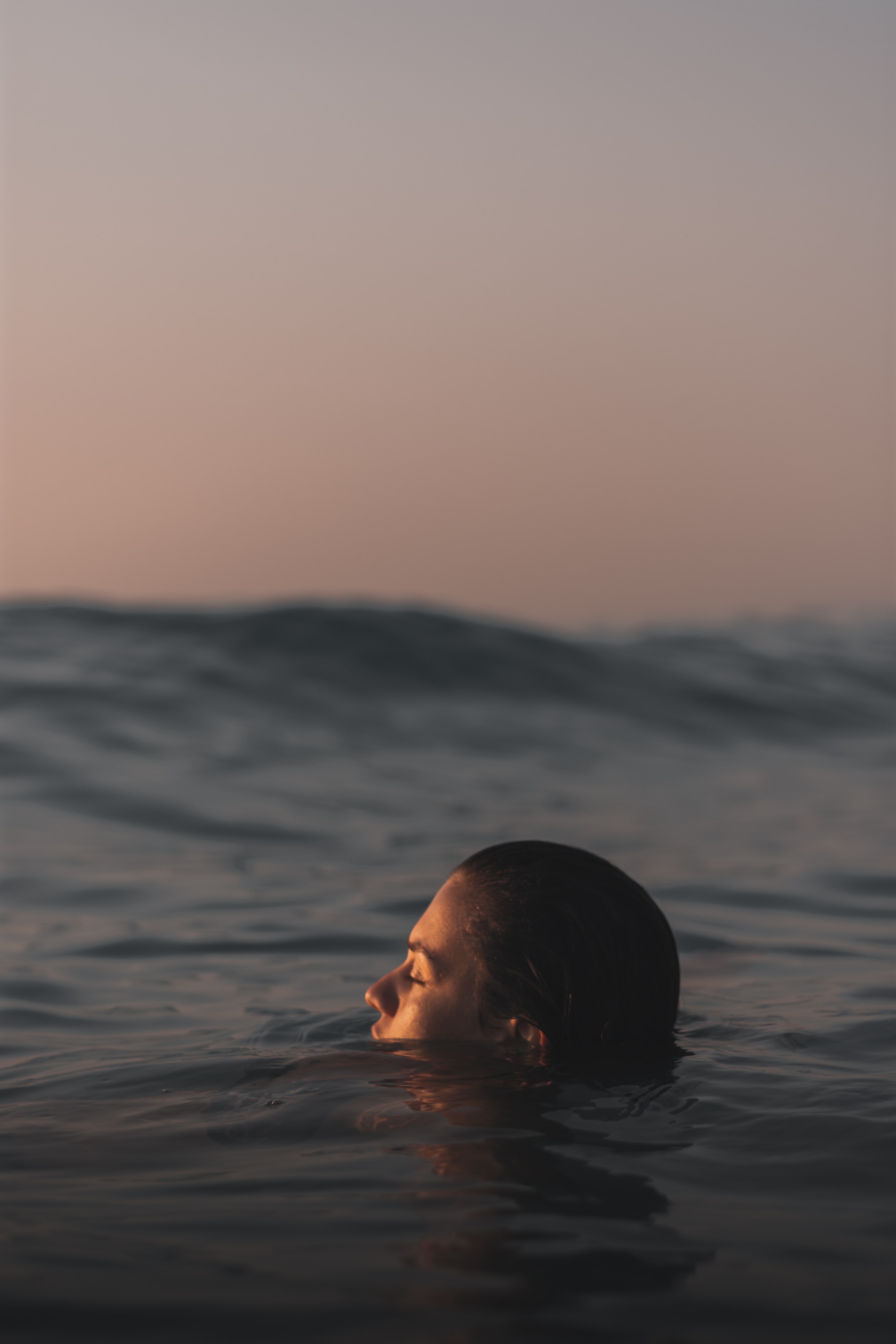 Moderná spoločnosť očakáva od ženy ideálne spojenie úloh: ekonomickú manželku, pozornú matku, úspešnú kariéristku, atraktívnu milenku.

Nežné pohlavie žije a pracuje v nepretržitom režime multitaskingu. V toku nekonečných, no dôležitých vecí je ľahké prestať venovať pozornosť a čas sebe.
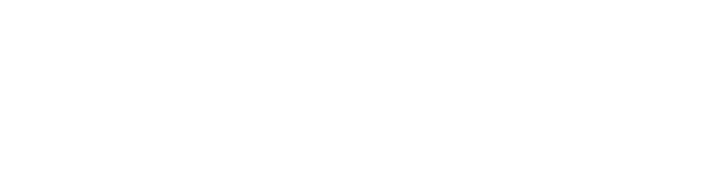 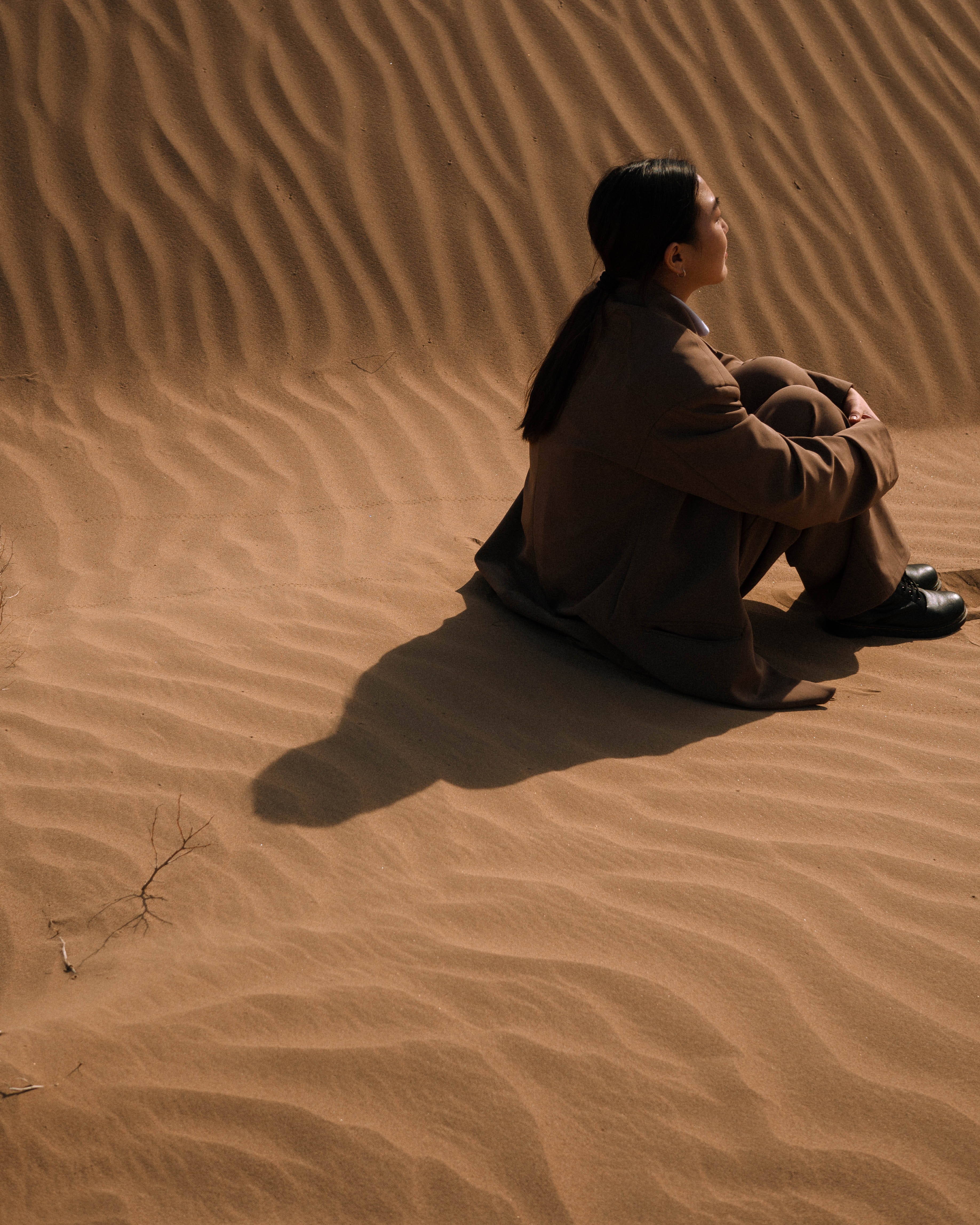 Žena sa často prestáva cítiť žiadúca a zvodná. 

Potrebuje stále viac oddychu - a čoraz menej je v blízkosti partnera.
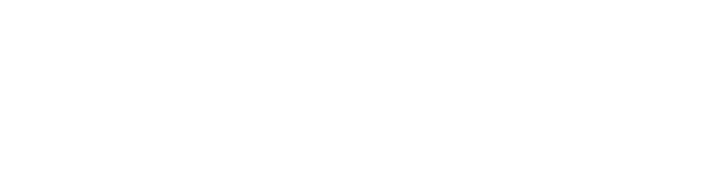 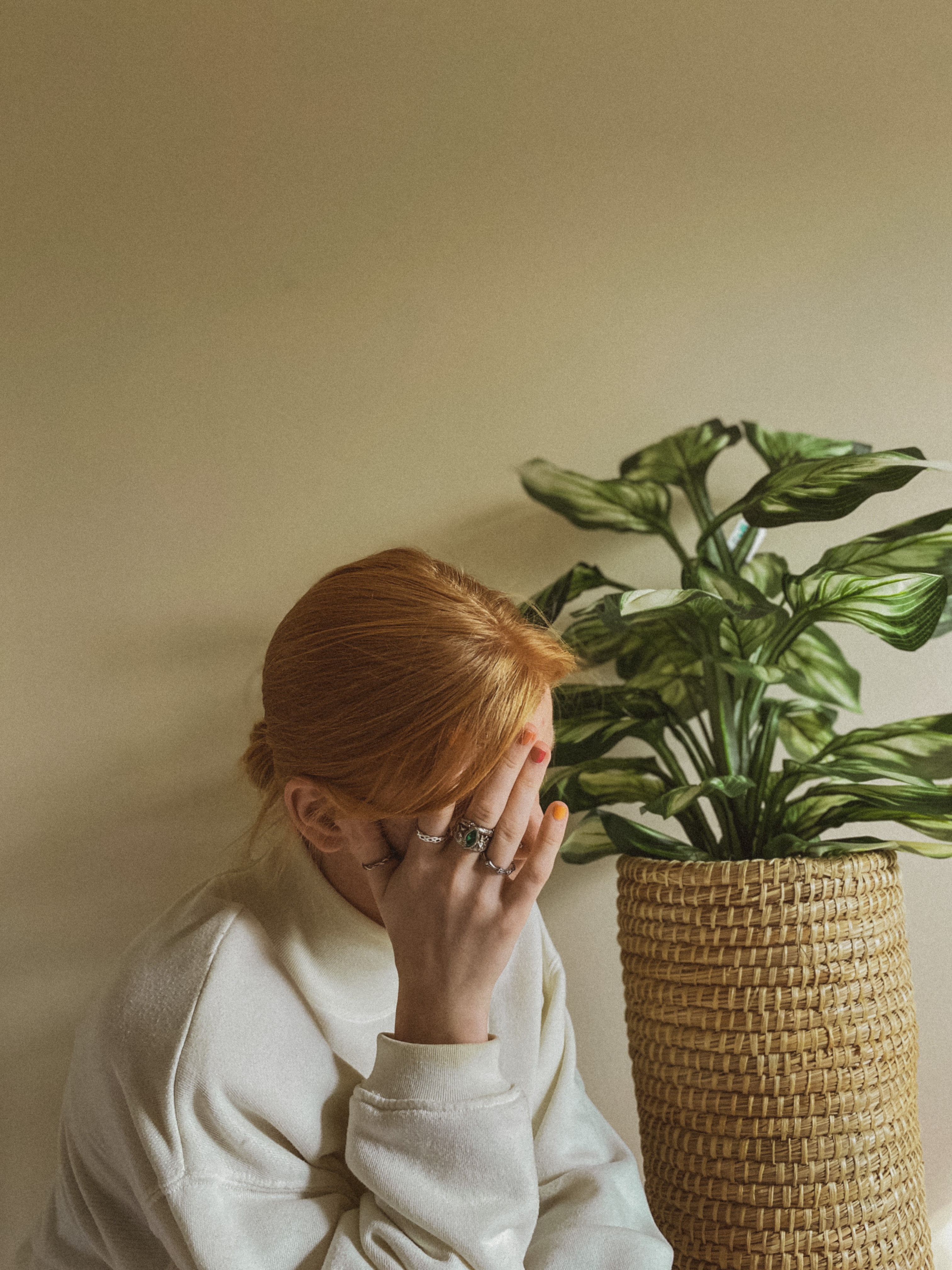 Už žiadny sex: čo znepokojuje ženskú polovicu ľudstva
Každý rok sa objavujú štúdie, ktoré potvrdzujú, že ženy čoraz častejšie zažívajú: 

Nedostatok sexuálnej túžby*;
Prítomnosť psychologických problémov v dôsledku zníženia libida**;
Sexuálne problémy, ktoré sa s vekom zhoršujú***.
*prečítajte si štúdiu
**prečítajte si štúdiu
***prečítajte si štúdiu
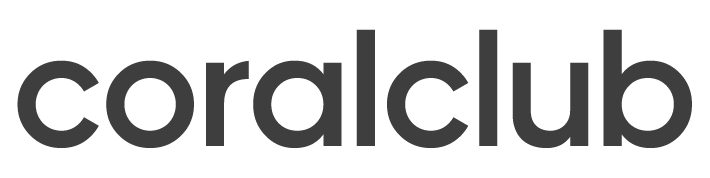 [Speaker Notes: Z informačných kanálov počujeme veľa o záťaži ženy: musí byť ekonomickou manželkou, pozornou matkou, budovať kariéru a starať sa o svoju krásu. 

Málokto však chápe, aká zodpovednosť je na mužovi. Zdá sa, že v jeho živote je všetko jednoduché. 
Ale nie je to tak: pravidelný stres a prepracovanie, vysoké očakávania od blízkych ... 
Takmer každý čelí takémuto tlaku. A často, keď nedokáže vydržať stres, stráca sám seba ako človek a ako muž.]
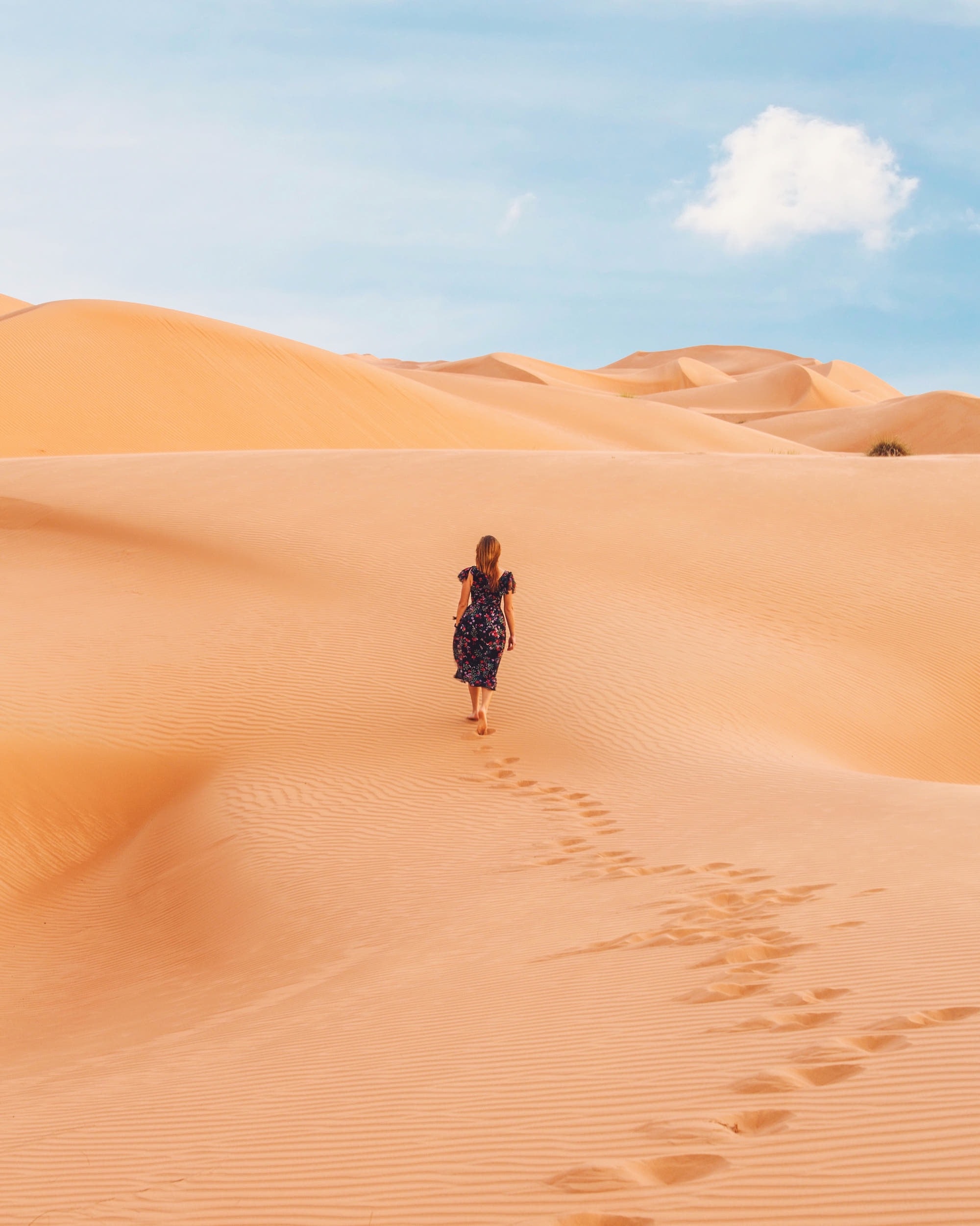 Ako sa problémy prejavujú v sexuálnom živote ženy:
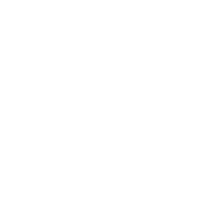 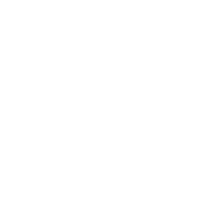 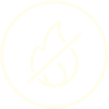 Zníženie libida
Nizka úroveň vzrušenia
Nedostatok orgazmu
Libidо — sexuálna túžba, túžba po akejkoľvek sexuálnej aktivite. Môžu to byť myšlienky, fantázie sexuálnej povahy a túžba po sexe. Môže predchádzať sexuálnemu kontaktu alebo sa môže vyskytnúť počas neho.
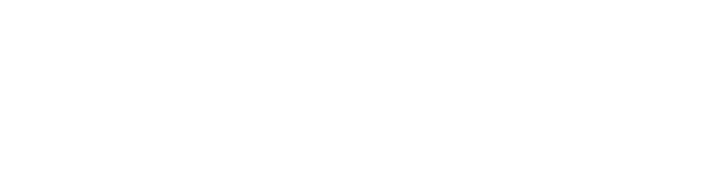 [Speaker Notes: Z informačných kanálov počujeme veľa o záťaži ženy: musí byť ekonomickou manželkou, pozornou matkou, budovať kariéru a starať sa o svoju krásu. 

Málokto však chápe, aká zodpovednosť je na mužovi. Zdá sa, že v jeho živote je všetko jednoduché. 
Ale nie je to tak: pravidelný stres a prepracovanie, vysoké očakávania od blízkych ... 
Takmer každý čelí takémuto tlaku. A často, keď nedokáže vydržať stres, stráca sám seba ako človek a ako muž.]
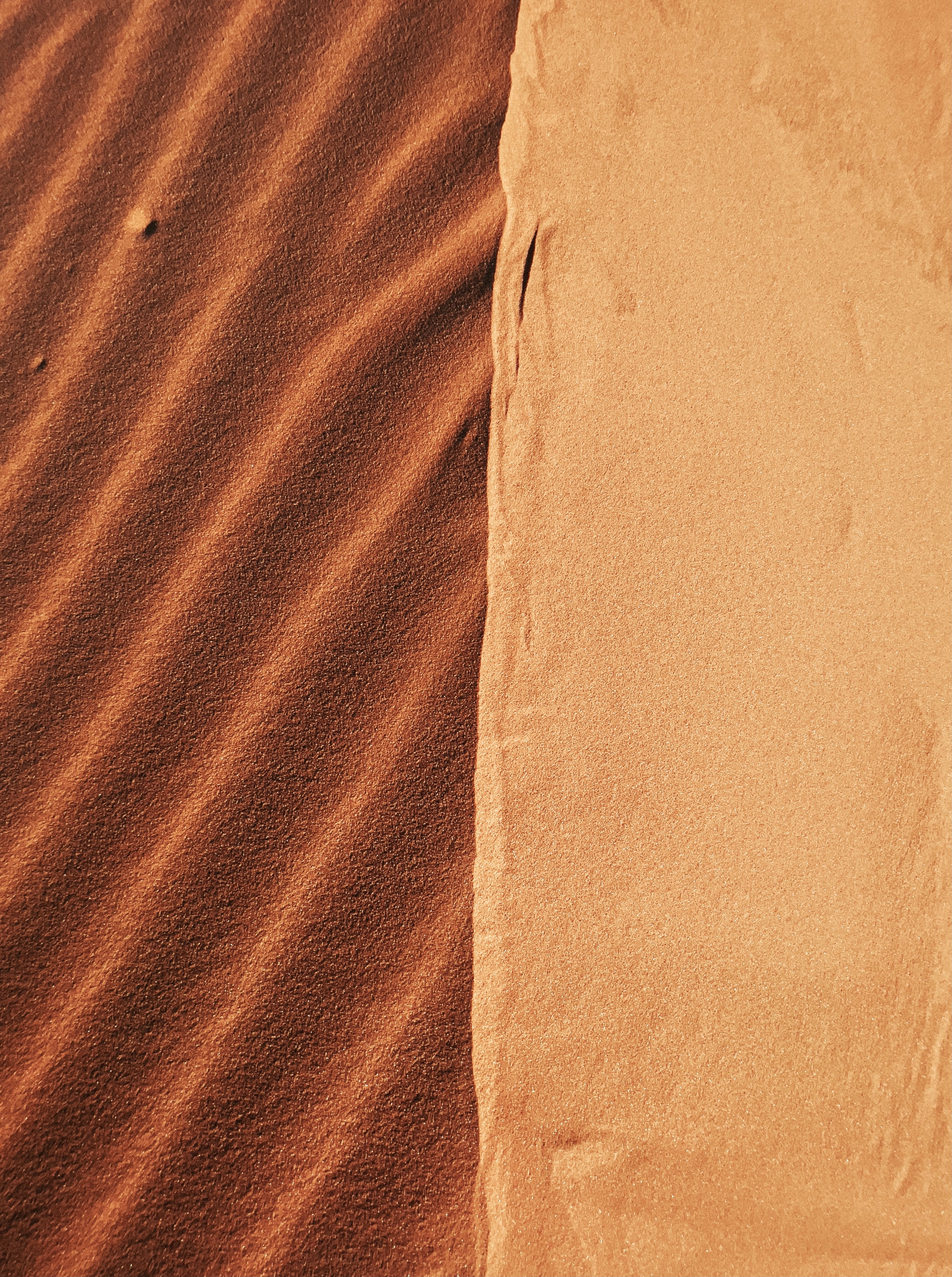 Aké problémy v sexuálnom živote najčastejšie trápia ženy:
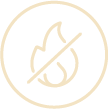 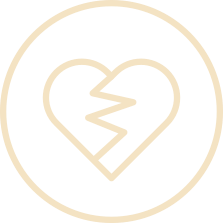 Problém so chcením
Problém s orgazmom
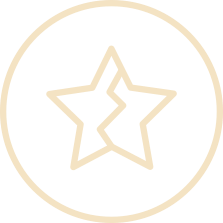 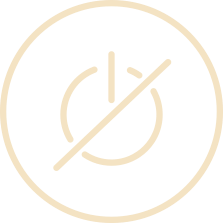 Problém so vzrušením
Problém s uspokojením
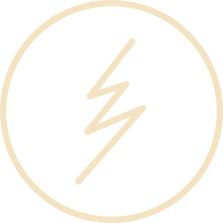 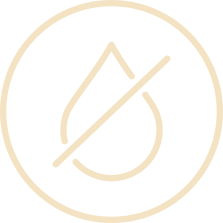 Problém s vlhosťou
Problém s bolesťou
*Prečítajte si štúdiu
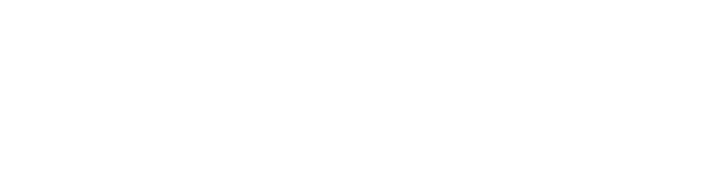 [Speaker Notes: Z informačných kanálov počujeme veľa o záťaži ženy: musí byť ekonomickou manželkou, pozornou matkou, budovať kariéru a starať sa o svoju krásu. 

Málokto však chápe, aká zodpovednosť je na mužovi. Zdá sa, že v jeho živote je všetko jednoduché. 
Ale nie je to tak: pravidelný stres a prepracovanie, vysoké očakávania od blízkych ... 
Takmer každý čelí takémuto tlaku. A často, keď nedokáže vydržať stres, stráca sám seba ako človek a ako muž.]
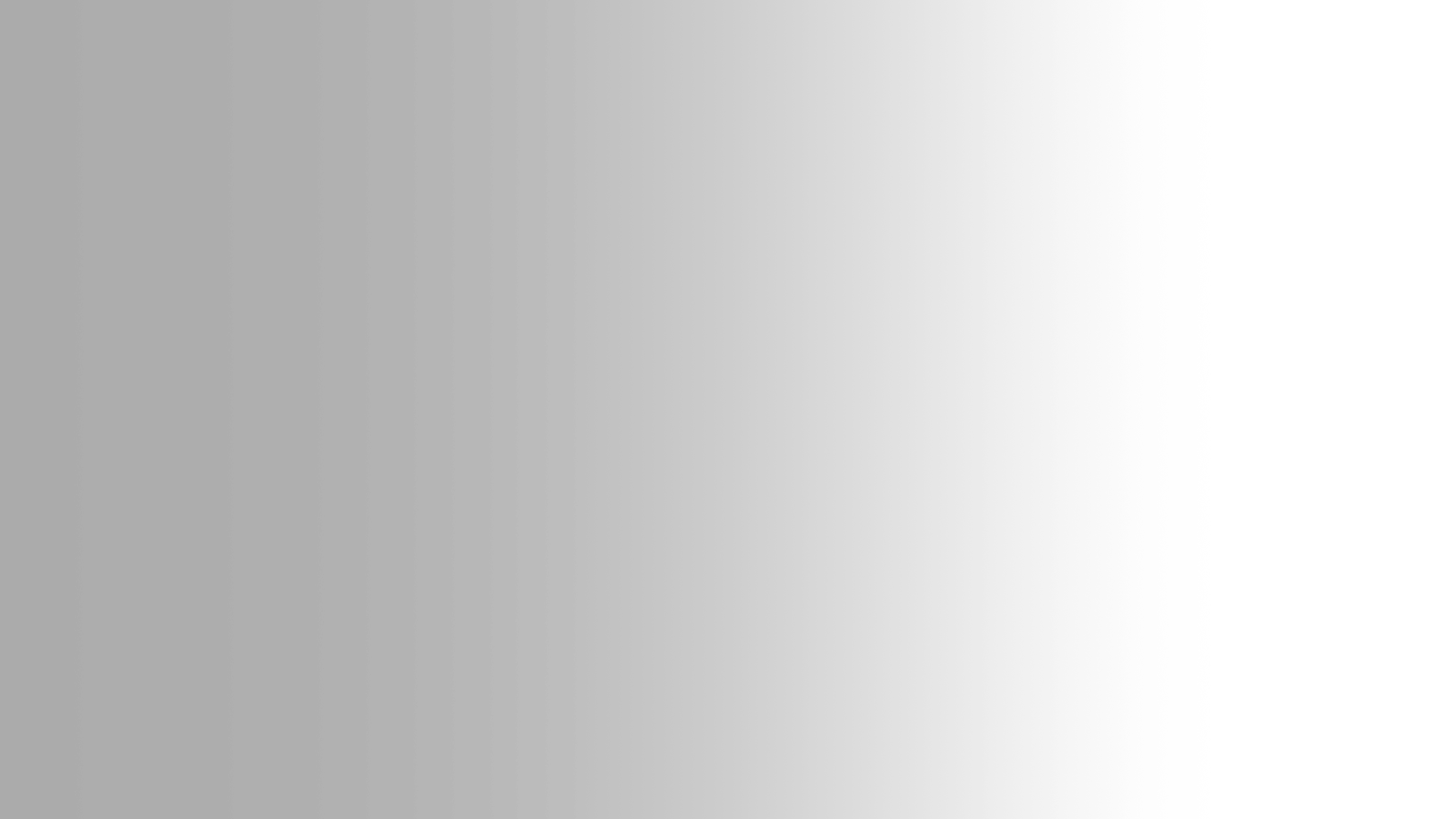 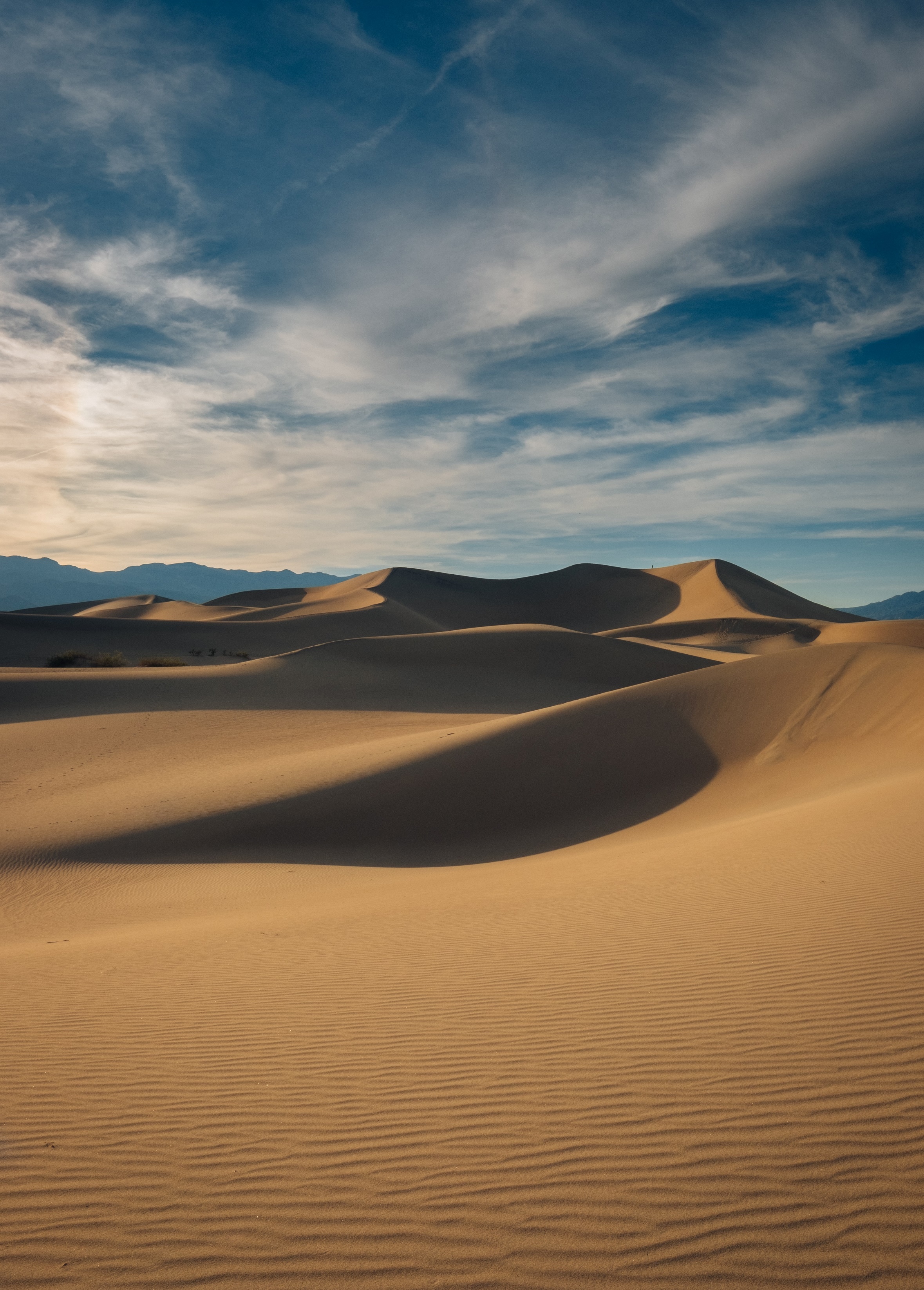 Zníženie libida sa môže objaviť v dôsledku:
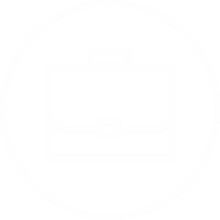 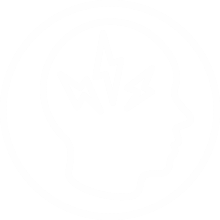 prepracovanosti
stresu
zlých návykov(fajčenie, pitie alkoholu)
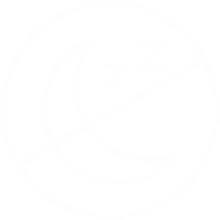 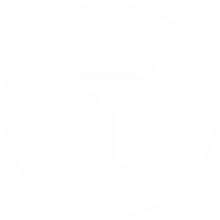 nedostatku spánku
psychickej a fyzickej záťaže
nevyváženej stravy
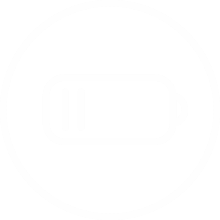 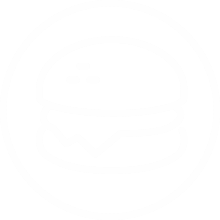 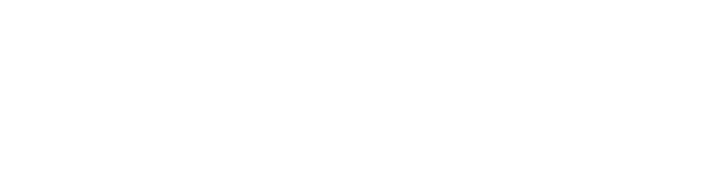 [Speaker Notes: Z informačných kanálov počujeme veľa o záťaži ženy: musí byť ekonomickou manželkou, pozornou matkou, budovať kariéru a starať sa o svoju krásu. 

Málokto však chápe, aká zodpovednosť je na mužovi. Zdá sa, že v jeho živote je všetko jednoduché. 
Ale nie je to tak: pravidelný stres a prepracovanie, vysoké očakávania od blízkych ... 
Takmer každý čelí takémuto tlaku. A často, keď nedokáže vydržať stres, stráca sám seba ako človek a ako muž.]
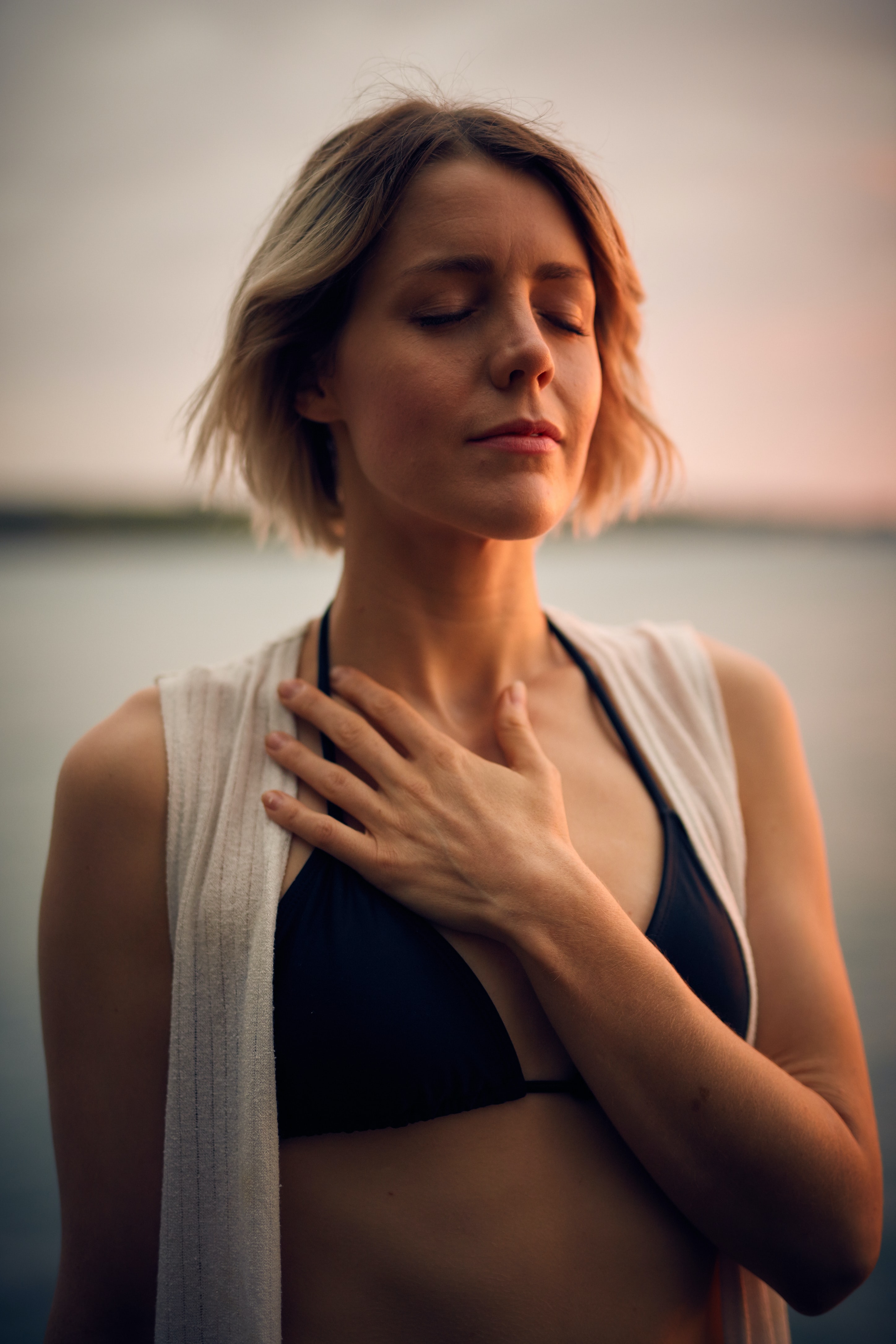 Takže zníženie libida prináša:
Predmenštruakčný syndróm (PMS) 
Viac ako 90% žien má predmenštruačné symptómy*
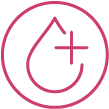 Klimaktérium
Nepríjemné príznaky menopauzy – 
návaly horúčavy a nočné potenie – 
až 70% žien má tieto pocity v období hormonálnych zmien v organizme**
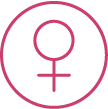 *prečítajte si štúdiu
**prečítajtesi štúdiu
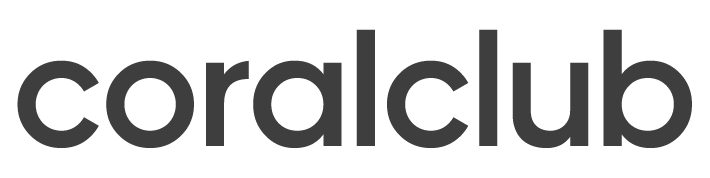 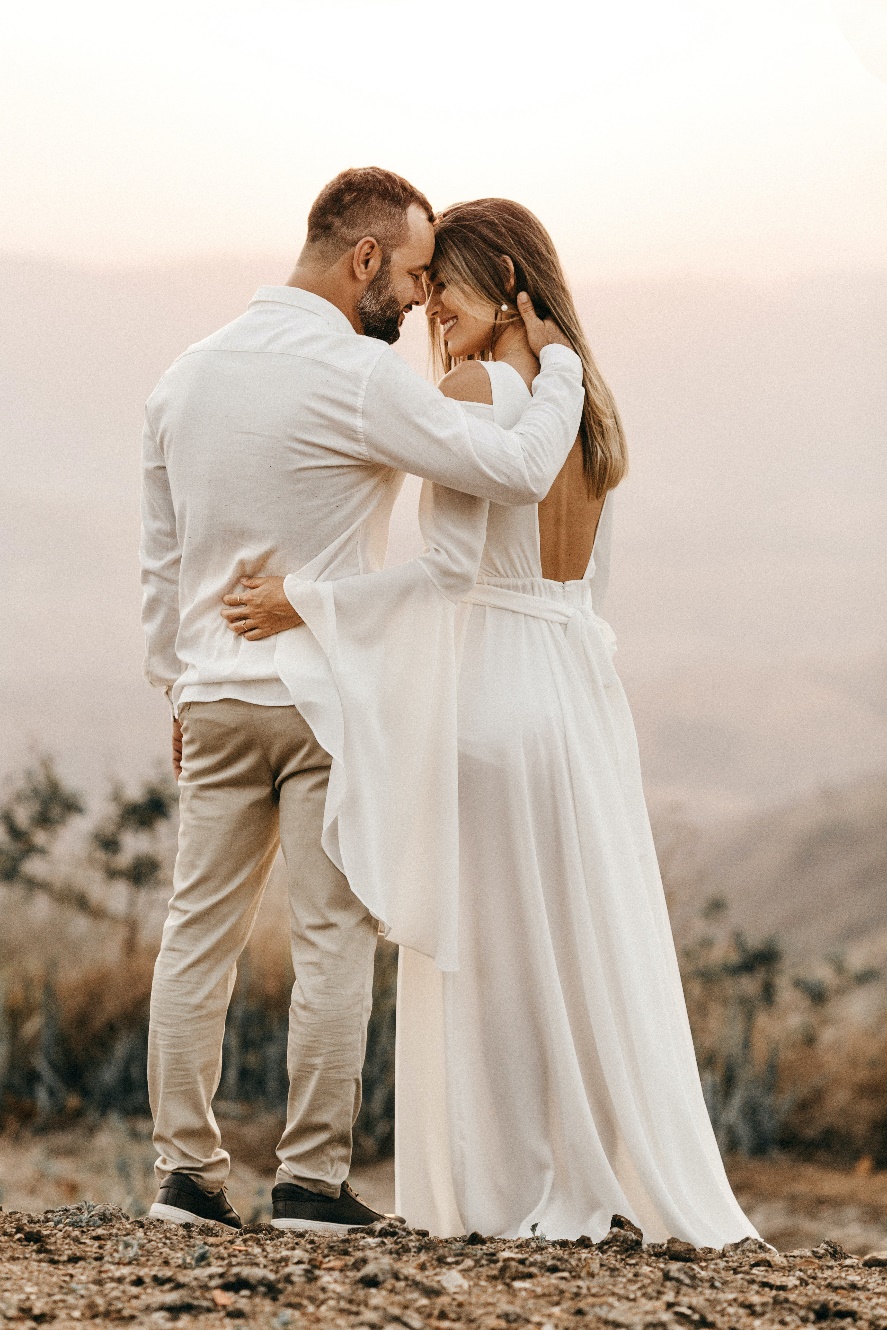 Úloha hormónov
Ako hormonálne zmeny ovplyvňujú sexuálnu aktivitu ženy:

Dôležitú úlohu pri prebúdzaní túžby a príťažlivosti zohrávajú ženské hormóny estrogény (najaktívnejší z nich — estradiol) a mužské hormóny аndrogény (kľúčom — testosterón).
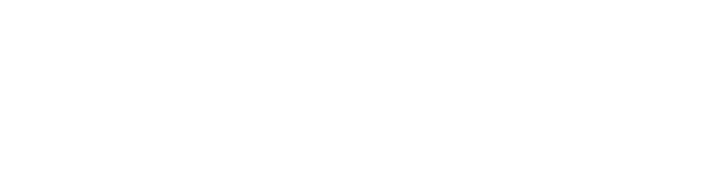 [Speaker Notes: Z informačných kanálov počujeme veľa o záťaži ženy: musí byť ekonomickou manželkou, pozornou matkou, budovať kariéru a starať sa o svoju krásu. 

Málokto však chápe, aká zodpovednosť je na mužovi. Zdá sa, že v jeho živote je všetko jednoduché. 
Ale nie je to tak: pravidelný stres a prepracovanie, vysoké očakávania od blízkych ... 
Takmer každý čelí takémuto tlaku. A často, keď nedokáže vydržať stres, stráca sám seba ako človek a ako muž.]
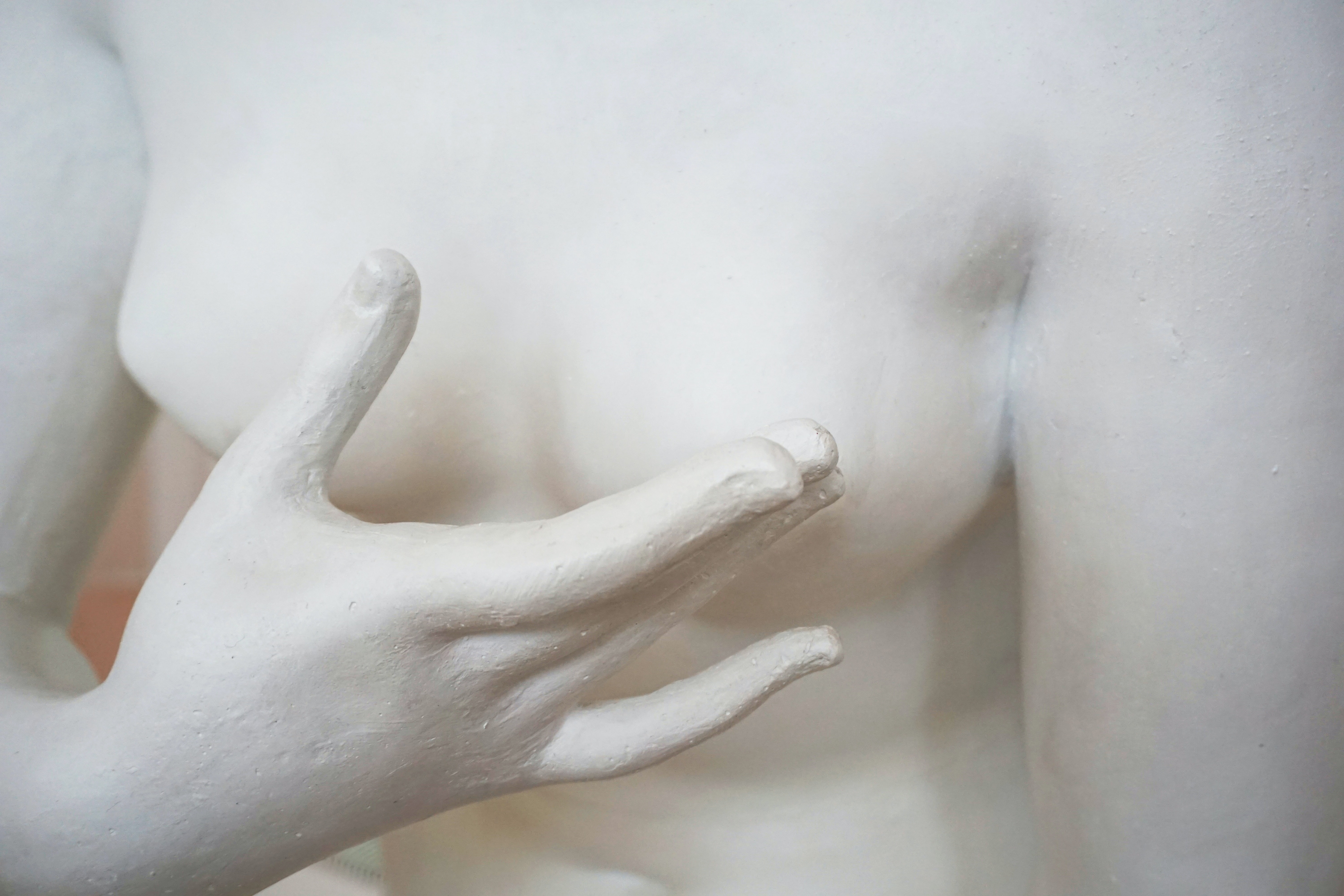 Ako hormóny ovplyvňujú 
sexuálnu aktivitu ženy
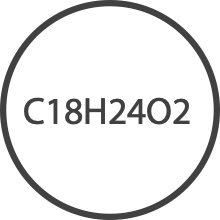 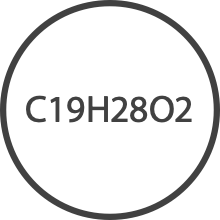 Estradiol

Ovplyvňuje veľkosť vzrušenia a schopnosť dosiahnuť orgazmus
Zlepšuje kvalitu sexu
Prispieva k vonkajšej príťažlivosti žien
Теstosterón

Reguluje sexuálnu túžbu 
Udržuje energiu, dodáva energiu
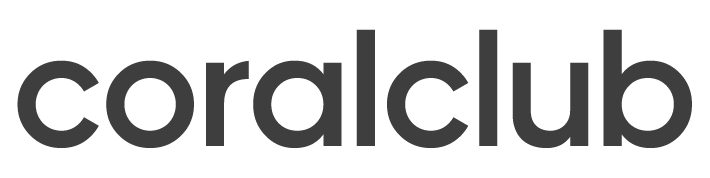 [Speaker Notes: Z informačných kanálov počujeme veľa o záťaži ženy: musí byť ekonomickou manželkou, pozornou matkou, budovať kariéru a starať sa o svoju krásu. 

Málokto však chápe, aká zodpovednosť je na mužovi. Zdá sa, že v jeho živote je všetko jednoduché. 
Ale nie je to tak: pravidelný stres a prepracovanie, vysoké očakávania od blízkych ... 
Takmer každý čelí takémuto tlaku. A často, keď nedokáže vydržať stres, stráca sám seba ako človek a ako muž.]
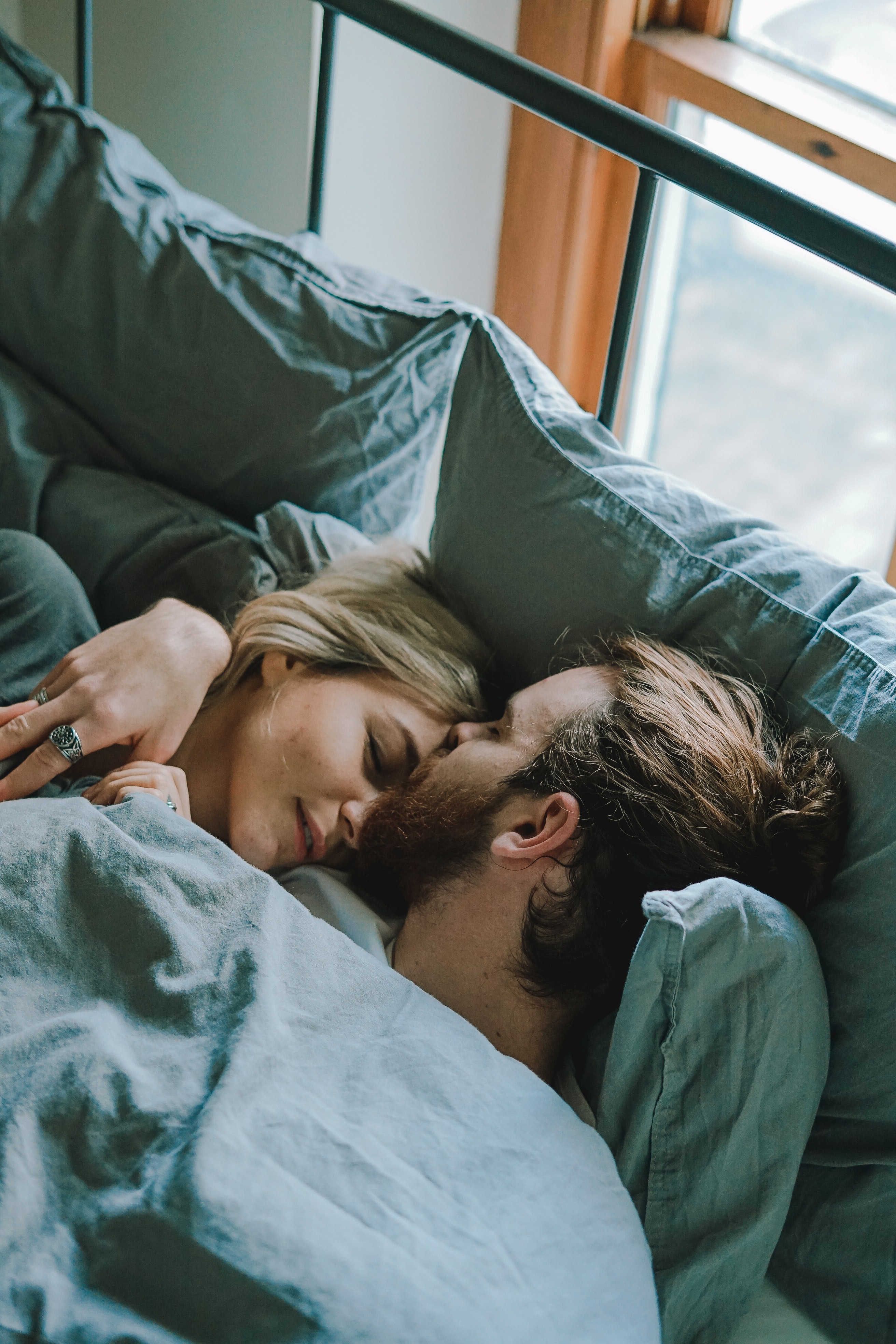 V zdravom tele — zdravé libido
V momente sexuálneho vzrušenia sa u ženy aktivuje prietok krvi do panvových orgánov a hrudníka. 
Таkže žena je pripravená na zblíženie, čo je nemožné bez skutočnej túžby
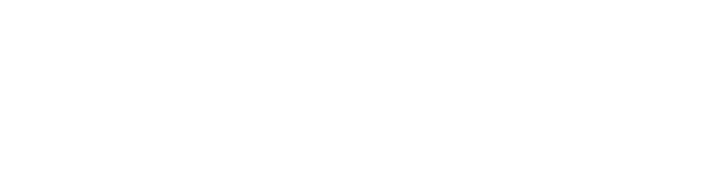 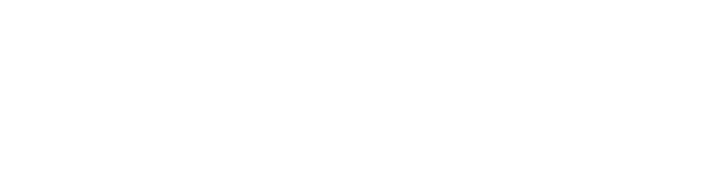 [Speaker Notes: Z informačných kanálov počujeme veľa o záťaži ženy: musí byť ekonomickou manželkou, pozornou matkou, budovať kariéru a starať sa o svoju krásu. 

Málokto však chápe, aká zodpovednosť je na mužovi. Zdá sa, že v jeho živote je všetko jednoduché. 
Ale nie je to tak: pravidelný stres a prepracovanie, vysoké očakávania od blízkych ... 
Takmer každý čelí takémuto tlaku. A často, keď nedokáže vydržať stres, stráca sám seba ako človek a ako muž.]
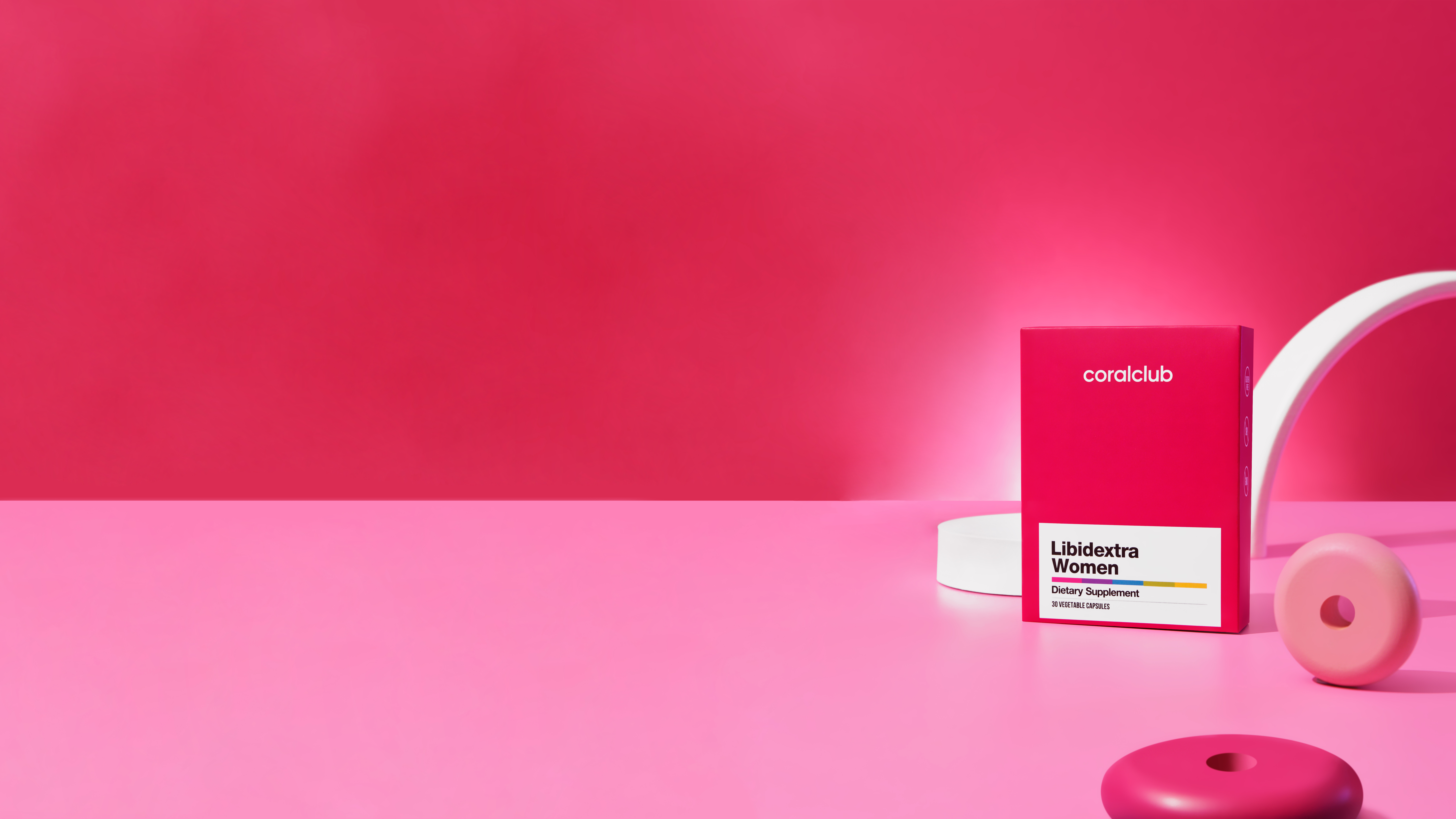 Prírodná receptúra pre bohatý život, plný potešenia
Libidextra Women — produkt na zvýšenie ženskej zmyselnosti a sexuálnej túžby
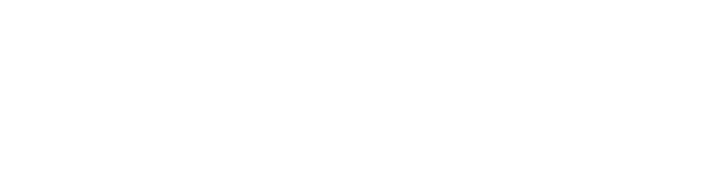 [Speaker Notes: Z informačných kanálov počujeme veľa o záťaži ženy: musí byť ekonomickou manželkou, pozornou matkou, budovať kariéru a starať sa o svoju krásu. 

Málokto však chápe, aká zodpovednosť je na mužovi. Zdá sa, že v jeho živote je všetko jednoduché. 
Ale nie je to tak: pravidelný stres a prepracovanie, vysoké očakávania od blízkych ... 
Takmer každý čelí takémuto tlaku. A často, keď nedokáže vydržať stres, stráca sám seba ako človek a ako muž.]
Libidextra Women: inovatívna forma uvoľňovania
Kapsule s mikropeletami v oleji zabezpečujú:
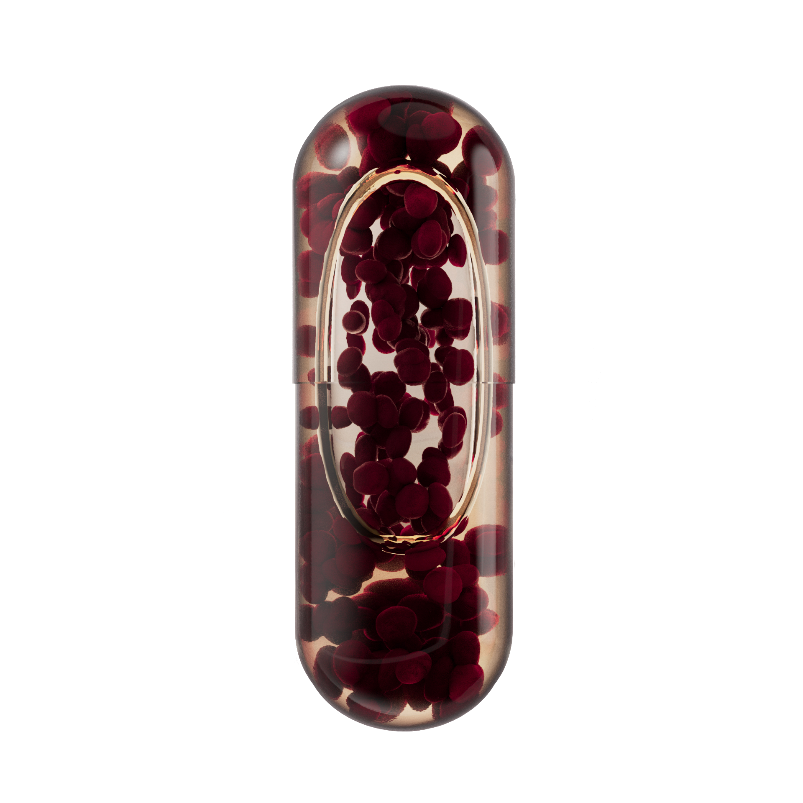 Lepšiu stabilitu účinných látok
Predĺžené uvoľňovanie účinných látok
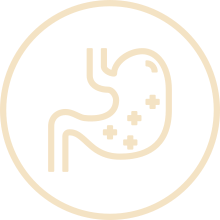 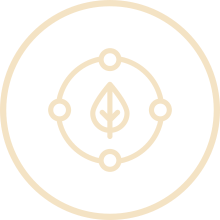 Zníženie rizika vedľajších účinkov
Zvýšenú biologickú dostupnosť
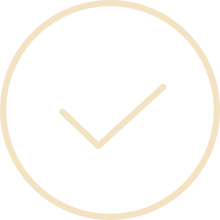 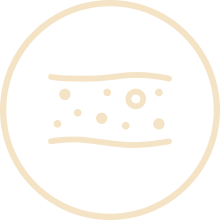 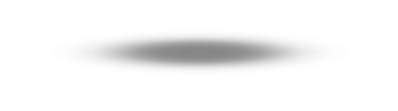 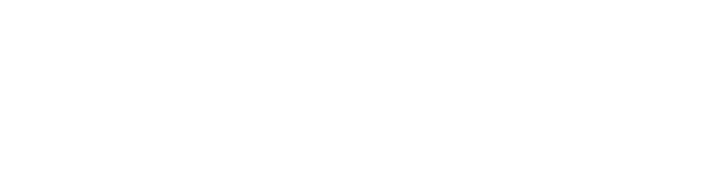 [Speaker Notes: Z informačných kanálov počujeme veľa o záťaži ženy: musí byť ekonomickou manželkou, pozornou matkou, budovať kariéru a starať sa o svoju krásu. 

Málokto však chápe, aká zodpovednosť je na mužovi. Zdá sa, že v jeho živote je všetko jednoduché. 
Ale nie je to tak: pravidelný stres a prepracovanie, vysoké očakávania od blízkych ... 
Takmer každý čelí takémuto tlaku. A často, keď nedokáže vydržať stres, stráca sám seba ako človek a ako muž.]
Libidextra Women
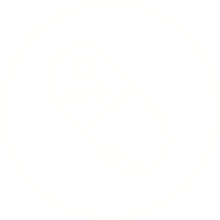 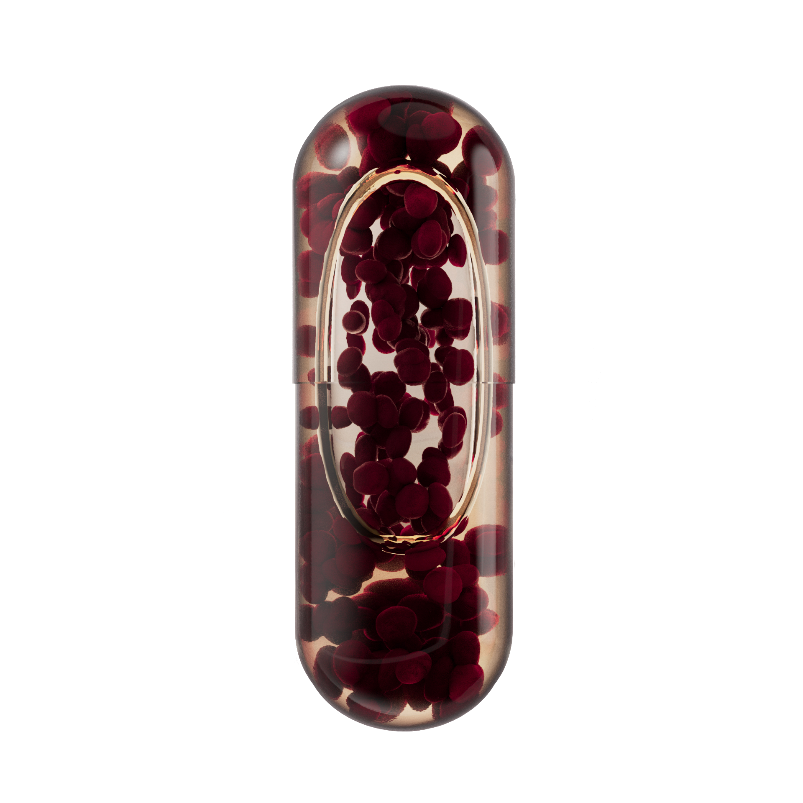 Čo je vo vnútri?
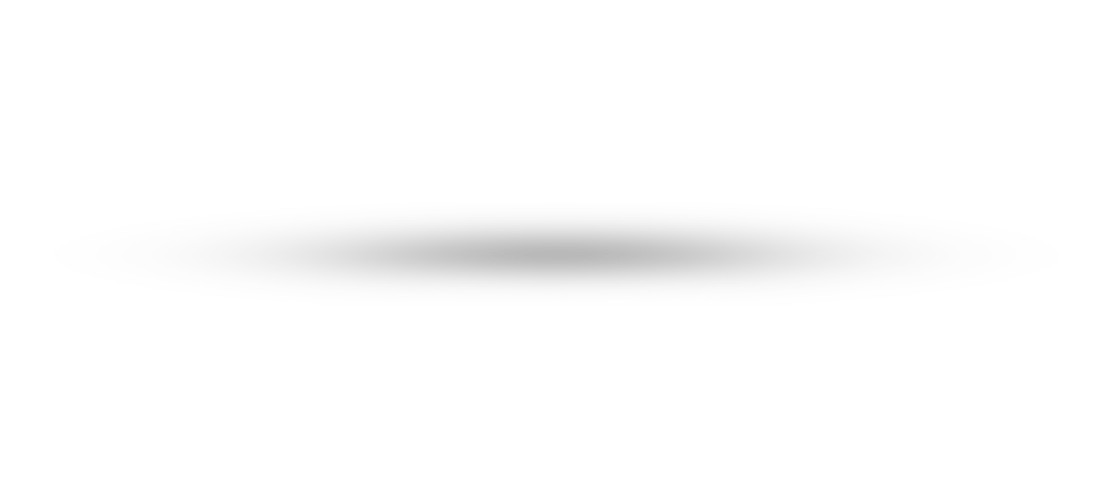 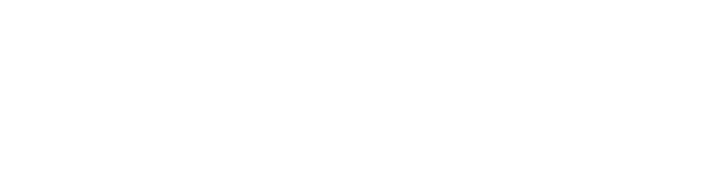 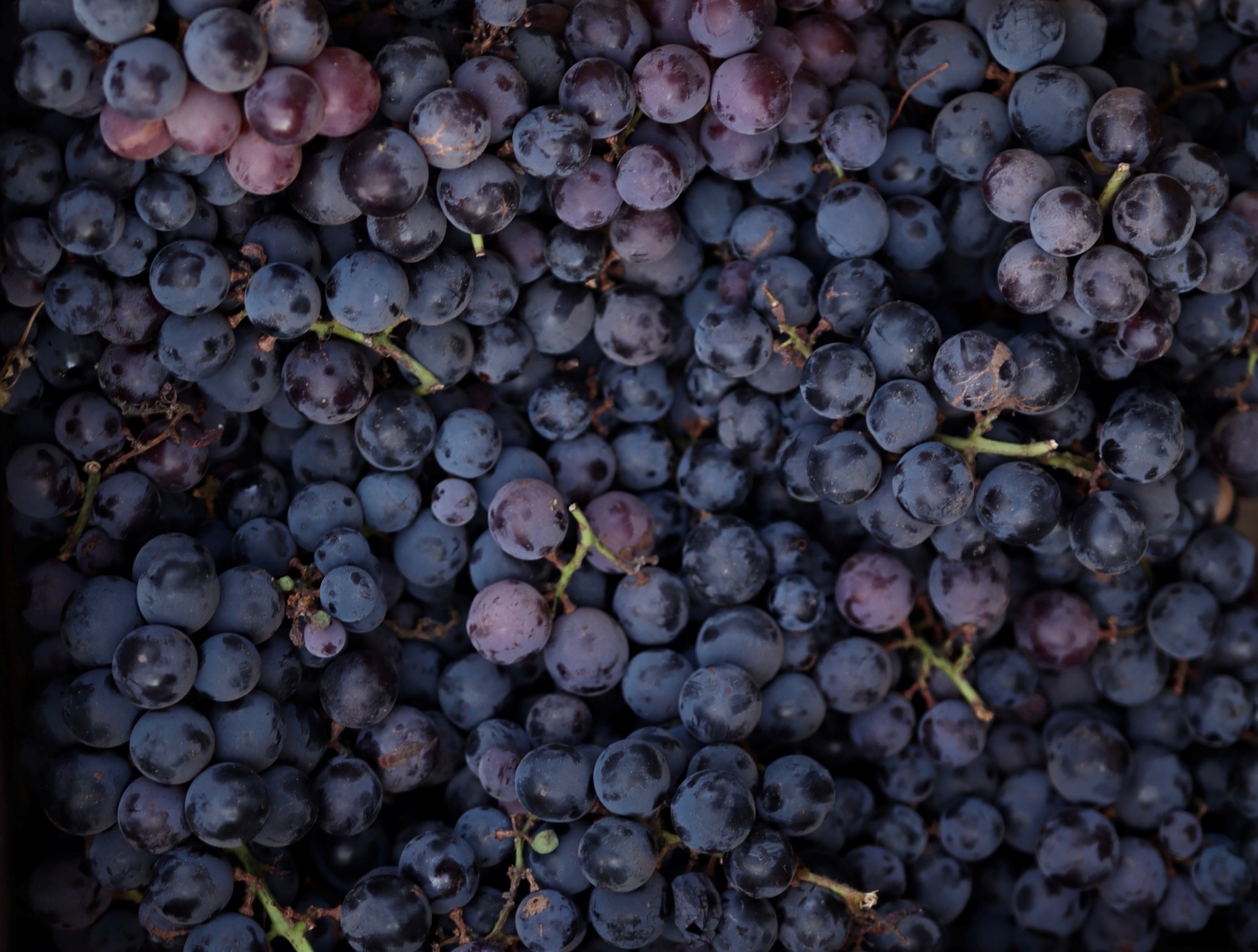 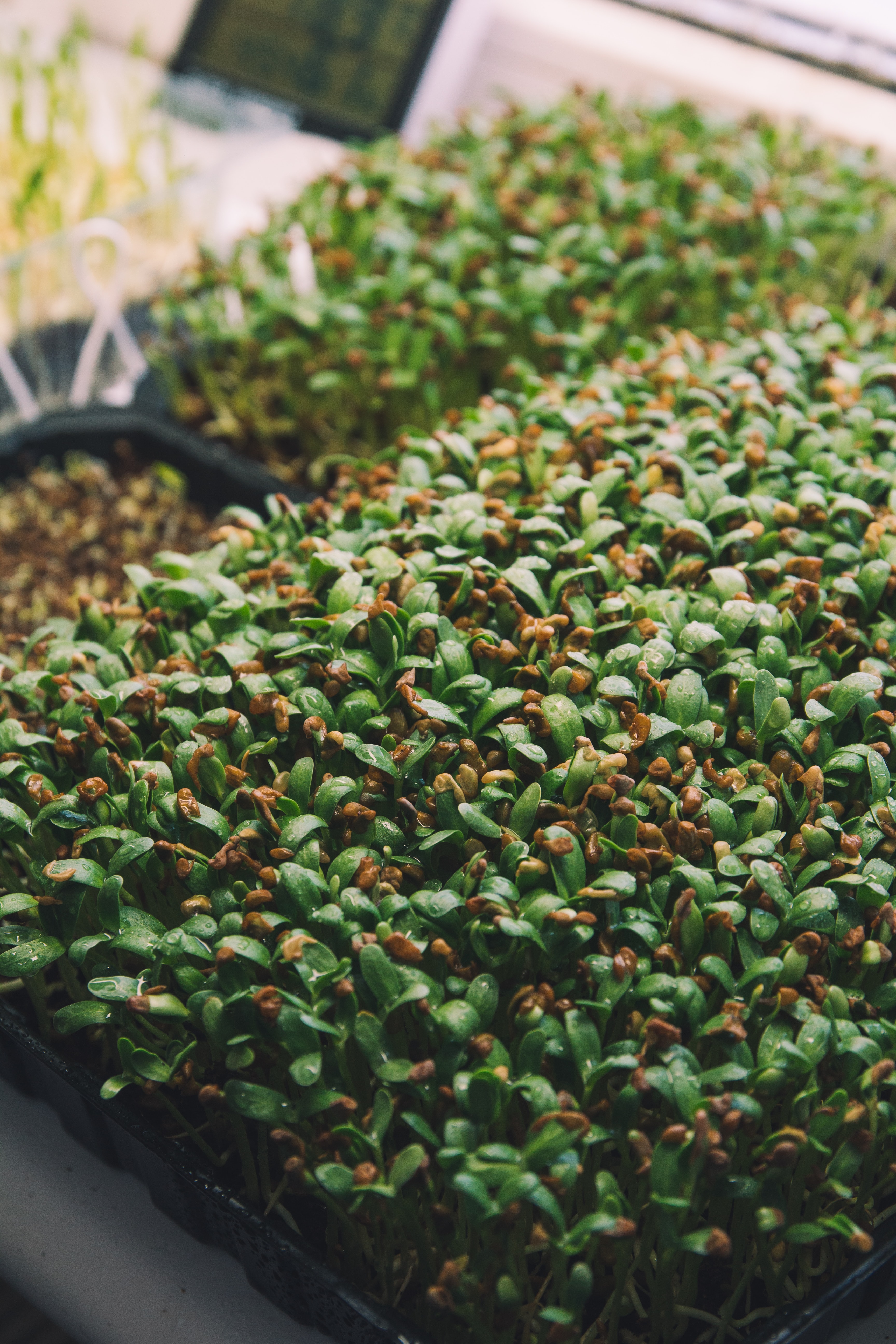 Bylinkové zloženie na zvýšenie zmyselnosti 
a ženskej túžby
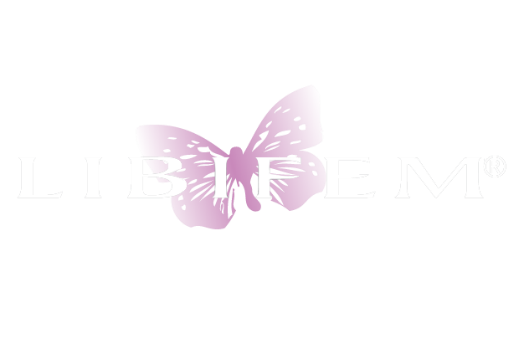 —  patentovaný extract zo senovky gréckej pre sexuálne zdravie a zmiernenie príznakov menopauzy
Libifem™ je ochranná známka spoločnosti GE Nutrients, Inc., USA. Libifen™ je ochranná známka spoločnosti Gencor Pacific Limited, Hong Kong
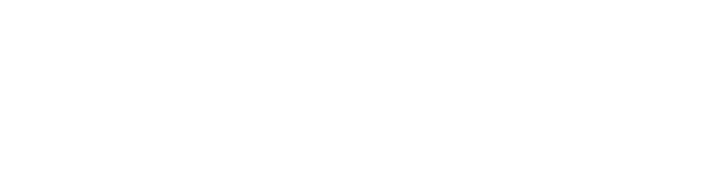 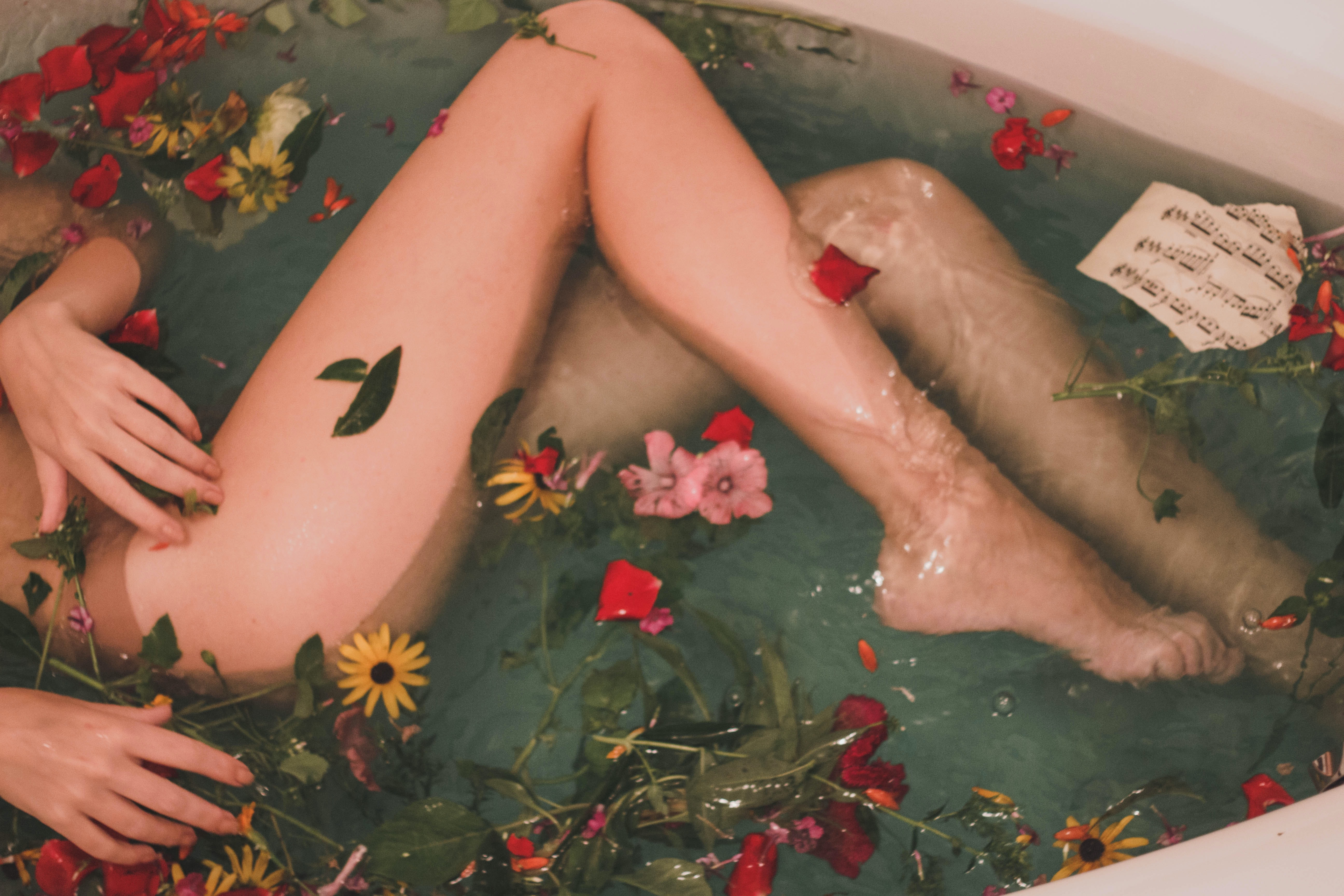 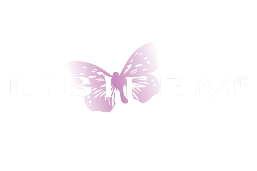 Výskumy potvrdzujú 
pozitívny vplyv 
na sexuálnu aktivitu ženy
a jej zdravie:
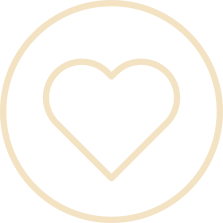 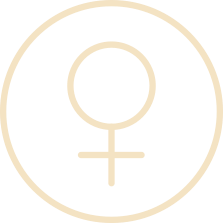 Zvýšená sexuálna túžba a vzrušenie*
Významné zníženie symptómov menopauzy**
*prečítajte si štúdiu Libifem
**prečítajte si druhú štúdiu Libifem
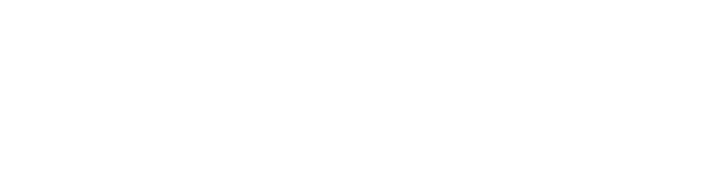 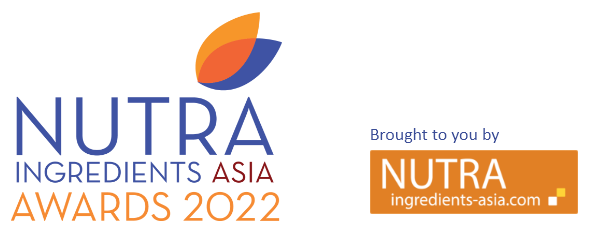 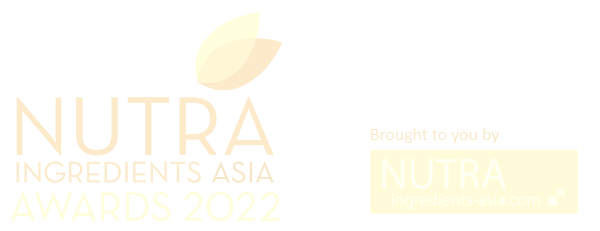 Patentovaný extrakt LibifemTM — finalista súťaže NutraIngredients- Asia Award v roku 2022
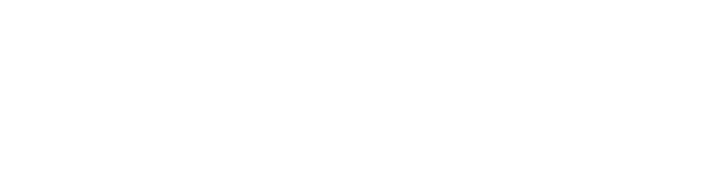 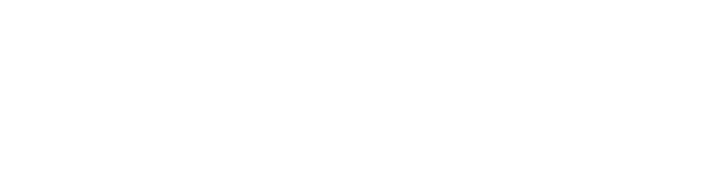 [Speaker Notes: Z informačných kanálov počujeme veľa o záťaži ženy: musí byť ekonomickou manželkou, pozornou matkou, budovať kariéru a starať sa o svoju krásu. 

Málokto však chápe, aká zodpovednosť je na mužovi. Zdá sa, že v jeho živote je všetko jednoduché. 
Ale nie je to tak: pravidelný stres a prepracovanie, vysoké očakávania od blízkych ... 
Takmer každý čelí takémuto tlaku. A často, keď nedokáže vydržať stres, stráca sám seba ako človek a ako muž.]
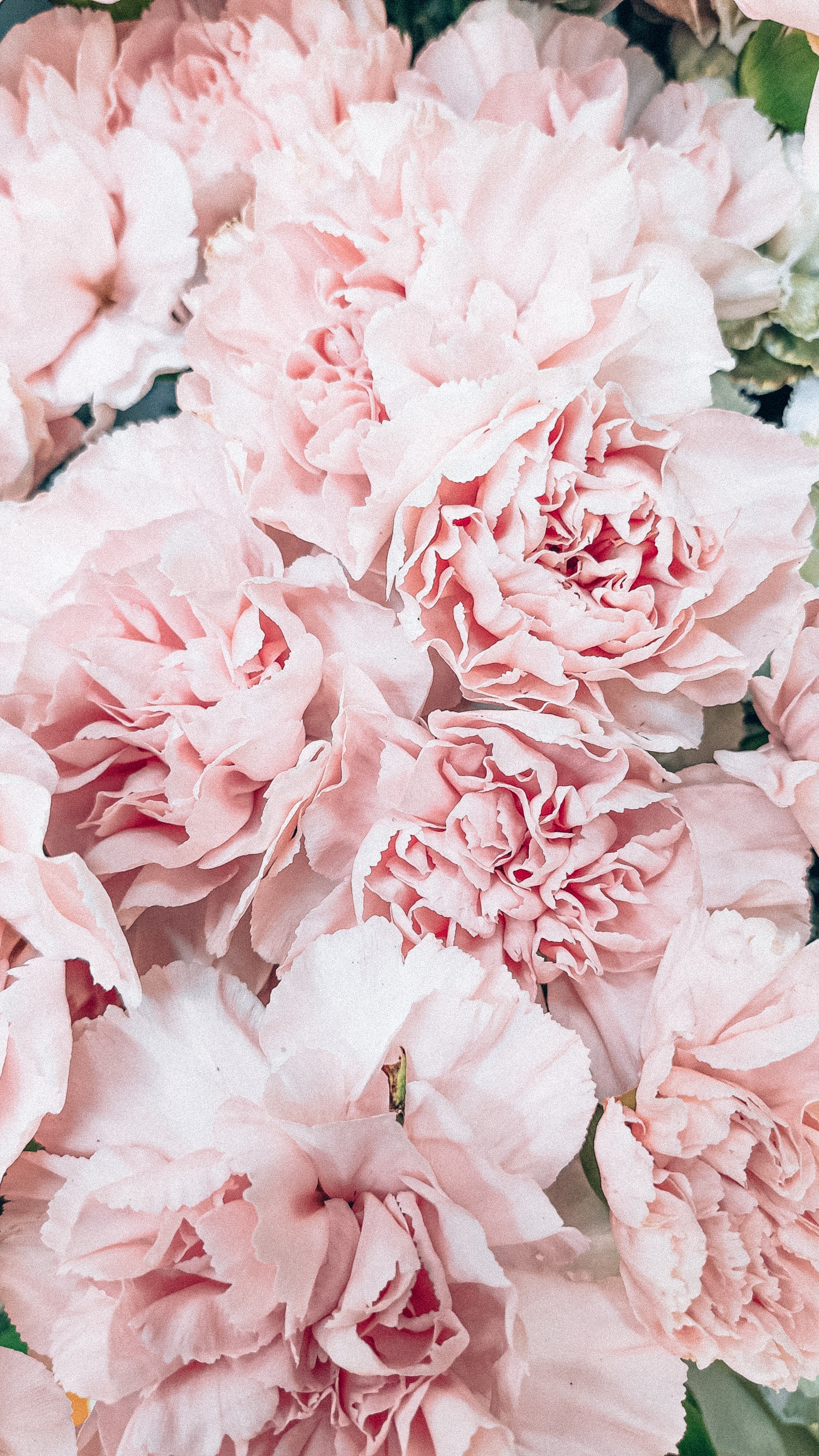 Olej z damašskej ruže — elixír vášne
Sexualita a vône spolu súvisia. 
Esenciálny olej z damašskej ruže — silné afrodiziakum, ktoré sa používa už od staroveku. 
Bulharsko — svetový líder na výrobu ružového oleja. Klíma krajiny umožňuje pestovať nezvyčajne voňavé odrody ruží a z ich okvetných lístkov sa táto cenná zložka vyrába.
Na získanie 1g oleja sú potrebné 4 kg okvetných lístkov ruží
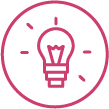 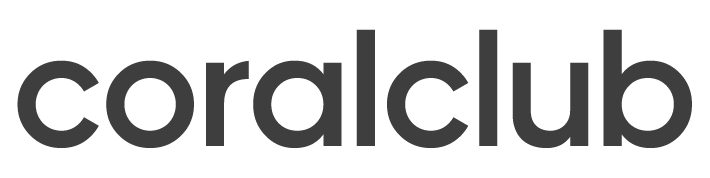 [Speaker Notes: Z informačných kanálov počujeme veľa o záťaži ženy: musí byť ekonomickou manželkou, pozornou matkou, budovať kariéru a starať sa o svoju krásu. 

Málokto však chápe, aká zodpovednosť je na mužovi. Zdá sa, že v jeho živote je všetko jednoduché. 
Ale nie je to tak: pravidelný stres a prepracovanie, vysoké očakávania od blízkych ... 
Takmer každý čelí takémuto tlaku. A často, keď nedokáže vydržať stres, stráca sám seba ako človek a ako muž.]
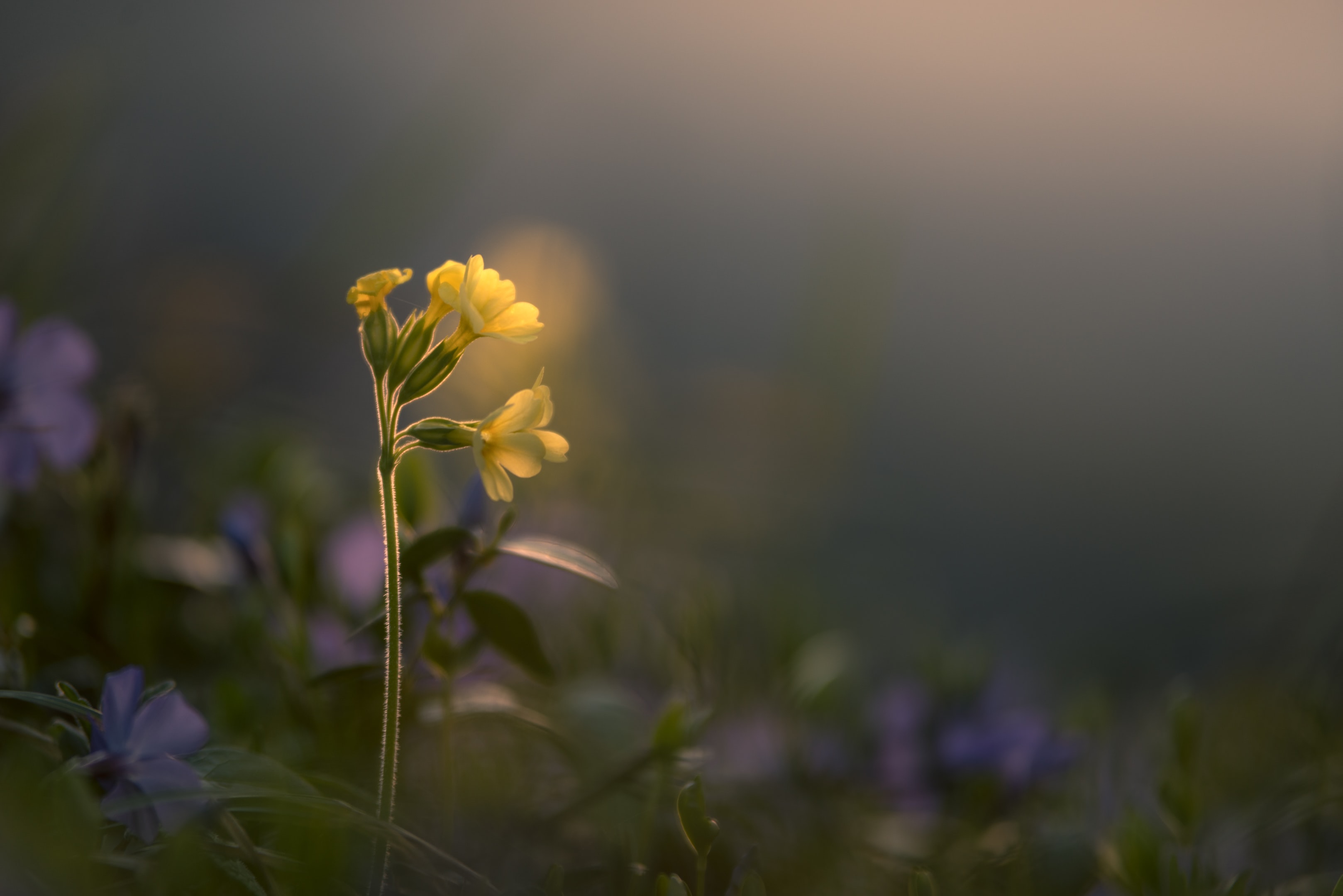 Olej z pupalky dvojročnej
Jeden z najbohatších zdrojov nenasýtených mastných kyselín, kyseliny gama-linolénovej (GLA) a kyseliny linolovej : poskytuje podporu ženám počas PMS a menopauzy, znižuje menštruačné kŕče a zmierňuje príznaky menopauzy*.
Libidextra Womеn obsahuje najkvalitnejší pupalkový olej, získaný lisovaním za studena, bez použitia chemických rozpúšťadiel.
*Prečítajte si o výskume
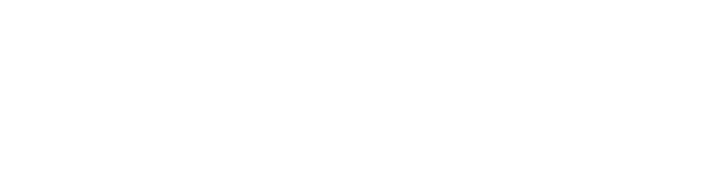 [Speaker Notes: Z informačných kanálov počujeme veľa o záťaži ženy: musí byť ekonomickou manželkou, pozornou matkou, budovať kariéru a starať sa o svoju krásu. 

Málokto však chápe, aká zodpovednosť je na mužovi. Zdá sa, že v jeho živote je všetko jednoduché. 
Ale nie je to tak: pravidelný stres a prepracovanie, vysoké očakávania od blízkych ... 
Takmer každý čelí takémuto tlaku. A často, keď nedokáže vydržať stres, stráca sám seba ako človek a ako muž.]
Formula Libidextra Women posilnená:
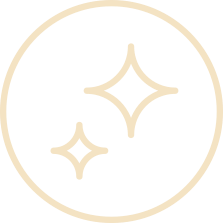 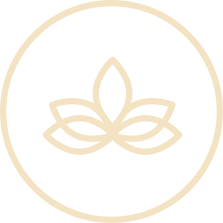 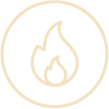 Аmínokyselinou L-аrginínovou a vitamínom B3:
Zlepšujú krvný obeh, sú potrebné pre najzmyselnejšie vnemy
Biotínom:
Podporuje energetický metabolizmus, zlepšuje stav pokožky, posilňuje vlasy a nechty
Selénom:
Normalizuje psychický stav a pomáha zlepšovať náladu
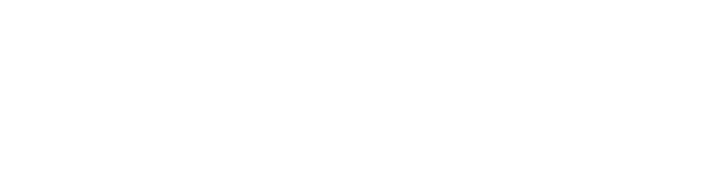 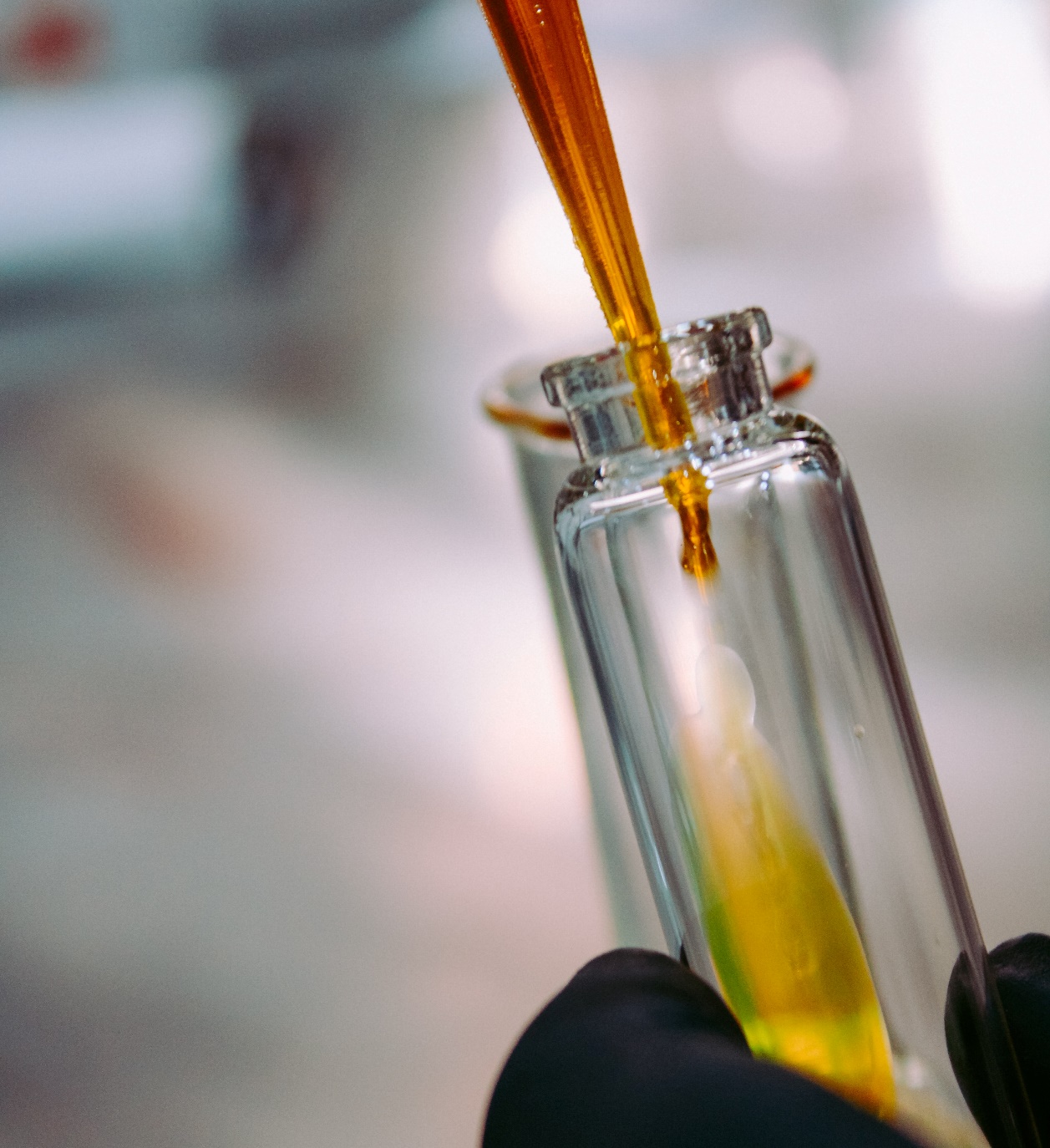 Libidextra Women
Obsah účinných látok v 1 kapsule:
olej zo semien pupalky dvojročnej 
      (Oenothera biennis) — 250 mg
extrakt zo semien senovky gréckej(Trigonella foenum-graecum)LibifemTM / LibifenTM — 200 mg
L-аrginín — 30 mg
vitamín B3 —  8 mg
olej damašskej ruže (Rosa damascena) — 100 mkg
biotín — 40 mkg
selén — 25 mkg
Užívajte 1-2 kapsuly denne s jedlom. 
Balenie obsahuje 30 kapsúl. Kúra: 8 týždňov.
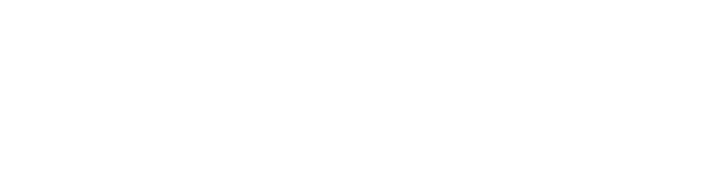 [Speaker Notes: Z informačných kanálov počujeme veľa o záťaži ženy: musí byť ekonomickou manželkou, pozornou matkou, budovať kariéru a starať sa o svoju krásu. 

Málokto však chápe, aká zodpovednosť je na mužovi. Zdá sa, že v jeho živote je všetko jednoduché. 
Ale nie je to tak: pravidelný stres a prepracovanie, vysoké očakávania od blízkych ... 
Takmer každý čelí takémuto tlaku. A často, keď nedokáže vydržať stres, stráca sám seba ako človek a ako muž.]
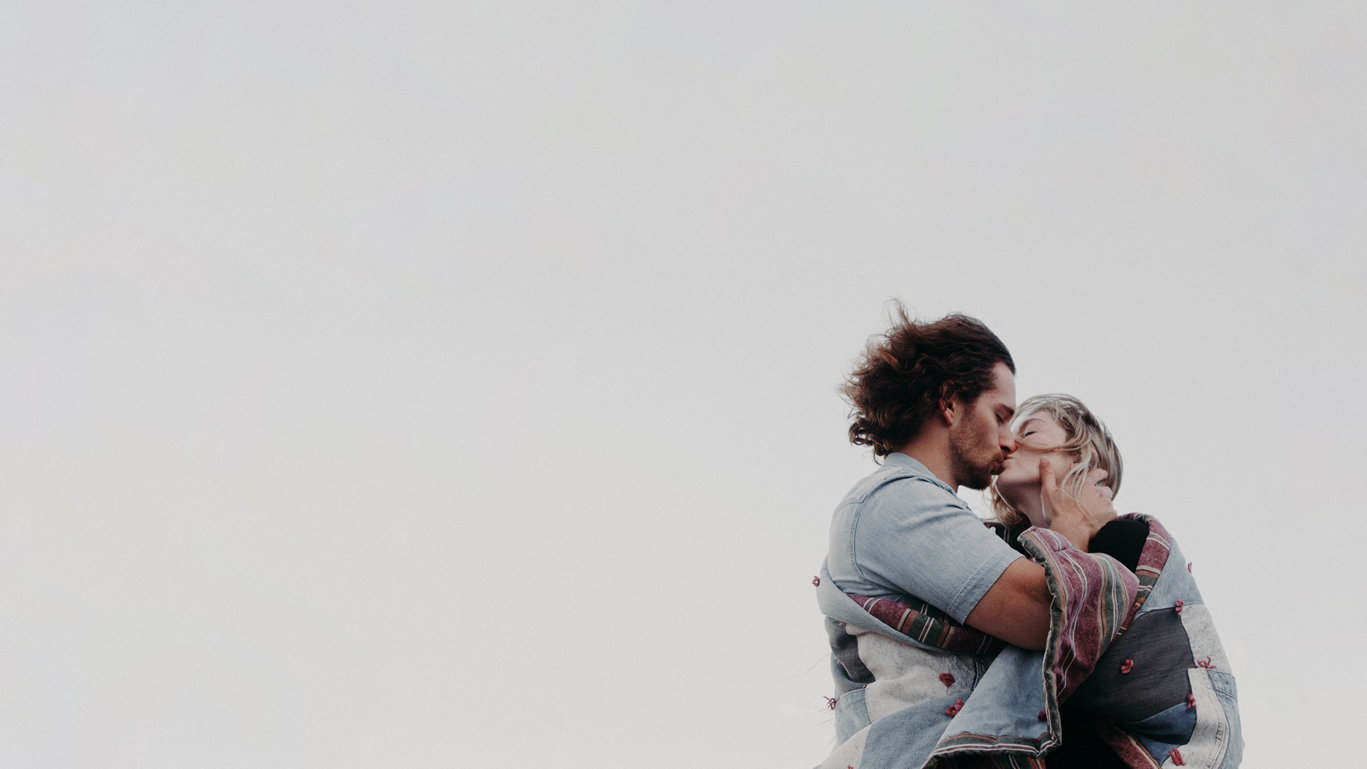 Libidextra Women — nie je to žiadna magická pilulka s okamžitým účinkom
Produkt na báze prírodných zložiek, ktorý má výsledky pri užívaní ako kúra
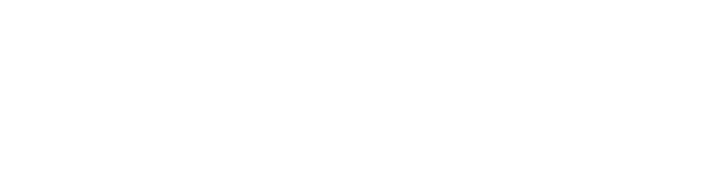 [Speaker Notes: Z informačných kanálov počujeme veľa o záťaži ženy: musí byť ekonomickou manželkou, pozornou matkou, budovať kariéru a starať sa o svoju krásu. 

Málokto však chápe, aká zodpovednosť je na mužovi. Zdá sa, že v jeho živote je všetko jednoduché. 
Ale nie je to tak: pravidelný stres a prepracovanie, vysoké očakávania od blízkych ... 
Takmer každý čelí takémuto tlaku. A často, keď nedokáže vydržať stres, stráca sám seba ako človek a ako muž.]
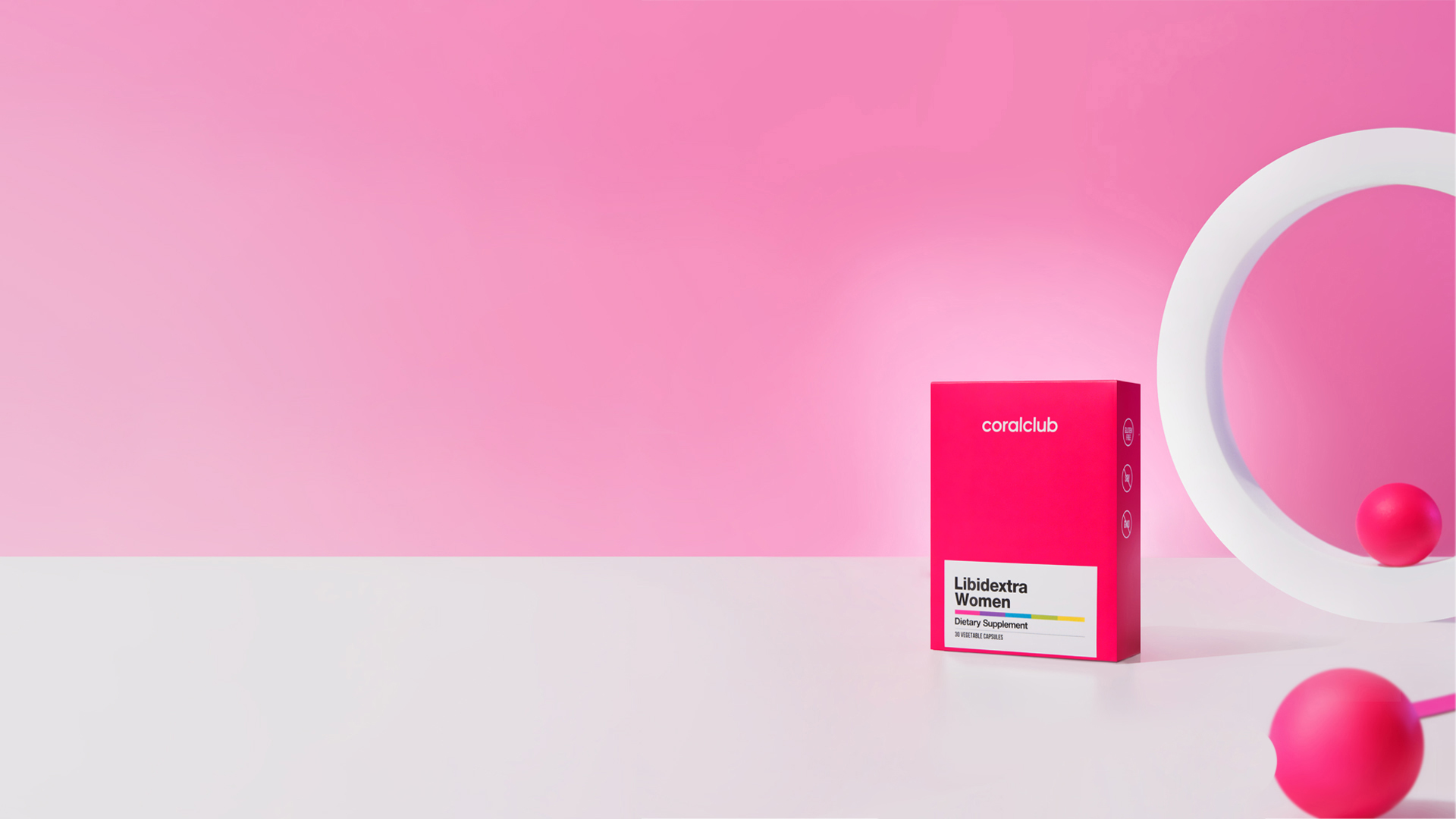 Libidextra Women
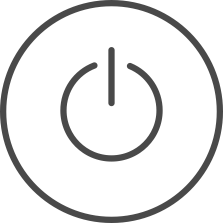 zlepšuje kvalitu sexuálnych vzťahov
pomáha zvyšovať libido
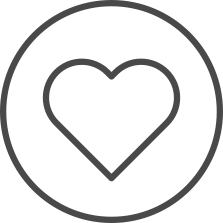 zmierňuje prejavy PMS
a symptómy menopauzy
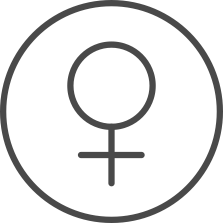 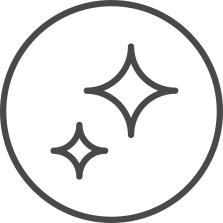 zvyšuje atraktivitu ženy
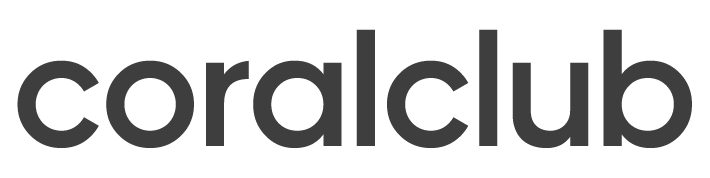 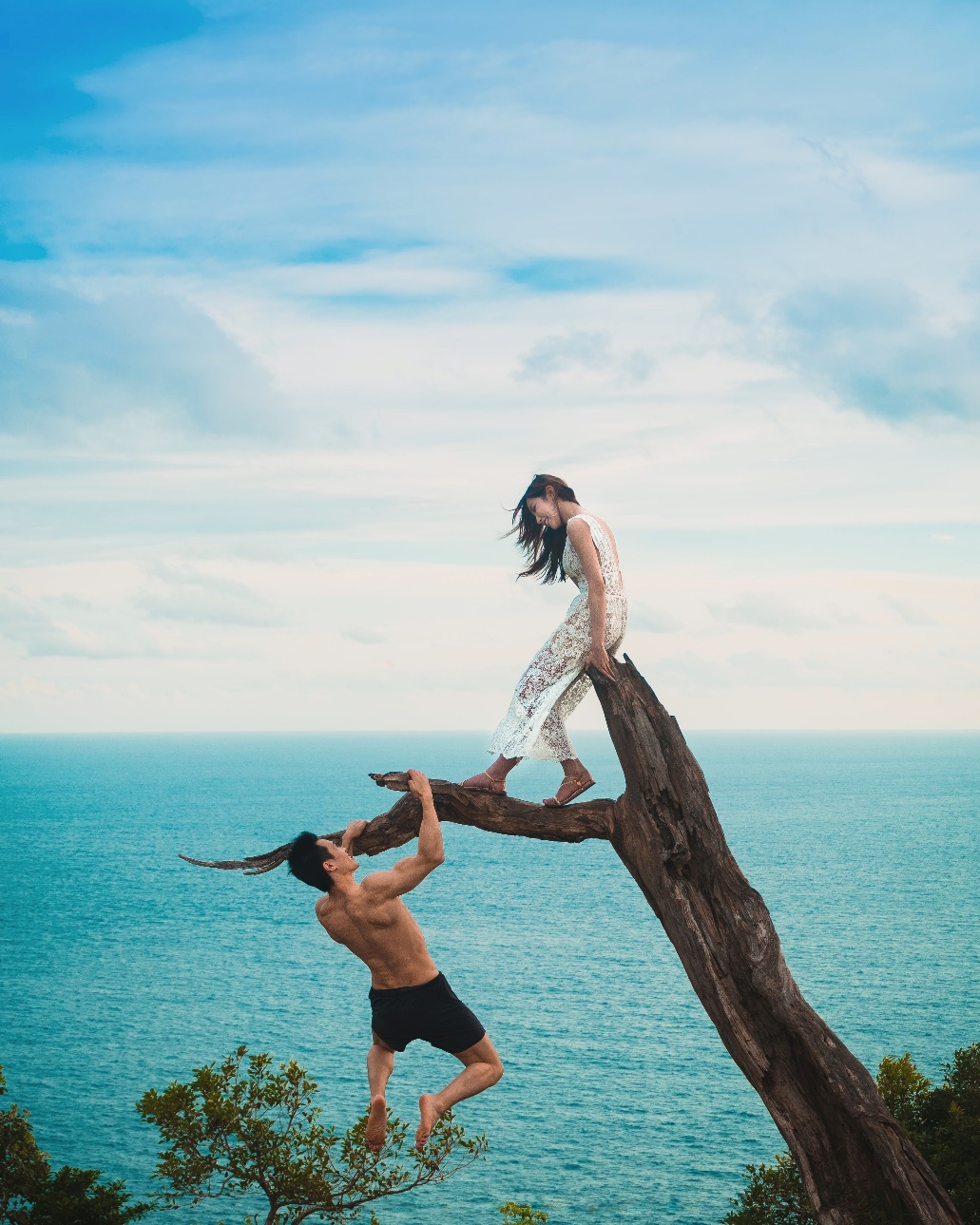 Libidextra Women 
je určený pre ženy, ktoré:
chcú získať viac pôžitku zo sexuálneho života
sa snažia udržať vrúcny vzťah s partnerom
žijú a pracujú v neustálom strese
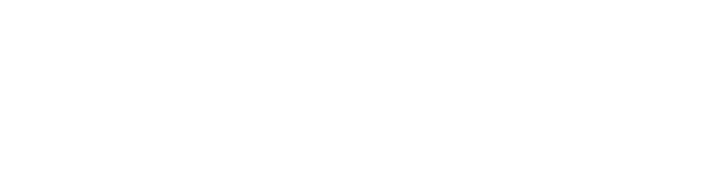 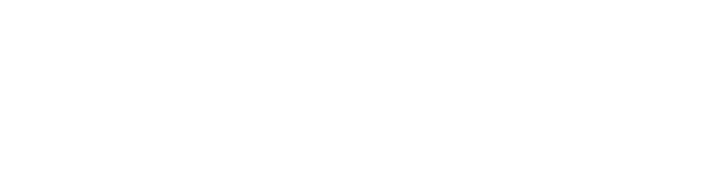 [Speaker Notes: Z informačných kanálov počujeme veľa o záťaži ženy: musí byť ekonomickou manželkou, pozornou matkou, budovať kariéru a starať sa o svoju krásu. 

Málokto však chápe, aká zodpovednosť je na mužovi. Zdá sa, že v jeho živote je všetko jednoduché. 
Ale nie je to tak: pravidelný stres a prepracovanie, vysoké očakávania od blízkych ... 
Takmer každý čelí takémuto tlaku. A často, keď nedokáže vydržať stres, stráca sám seba ako človek a ako muž.]
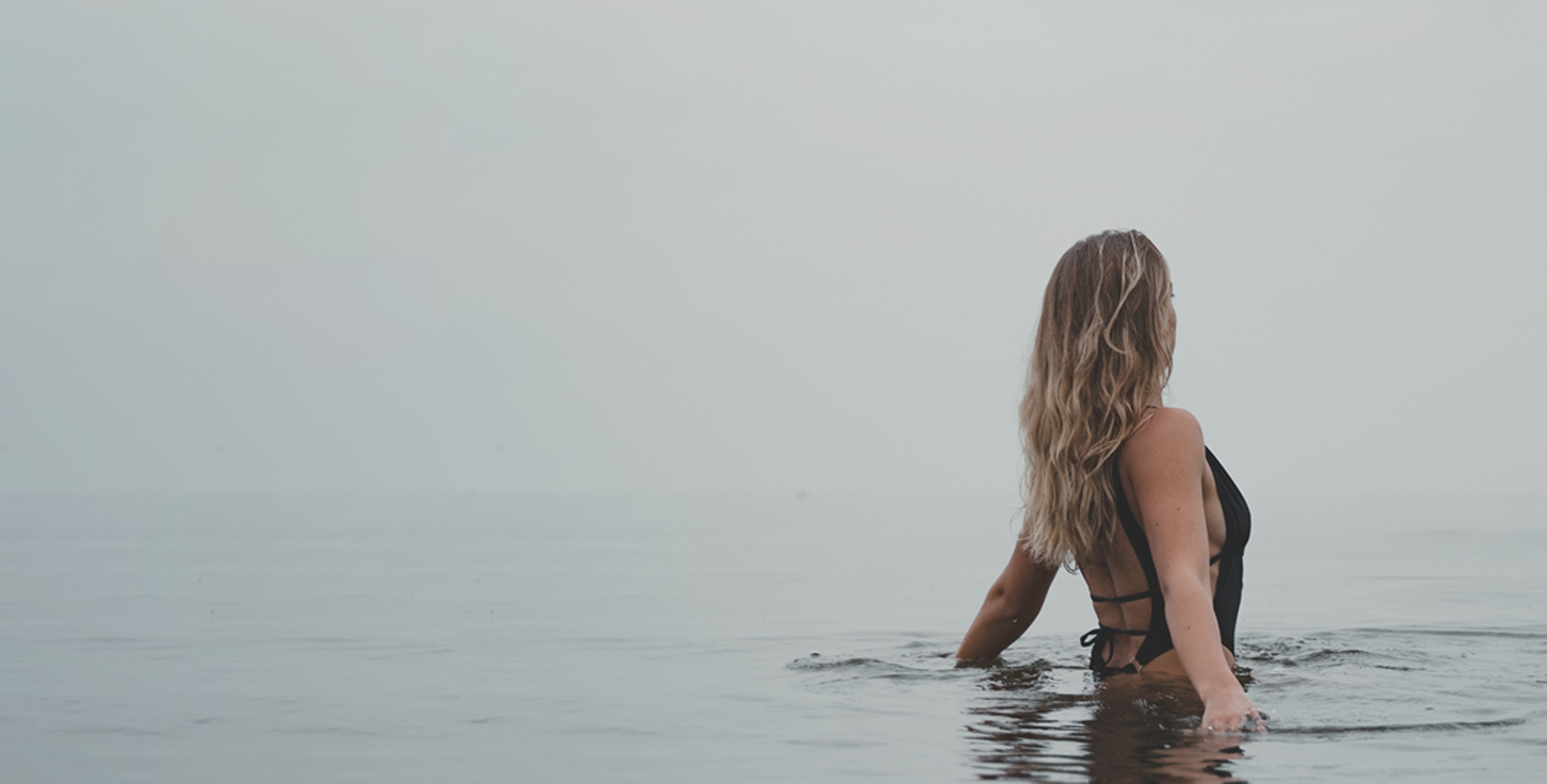 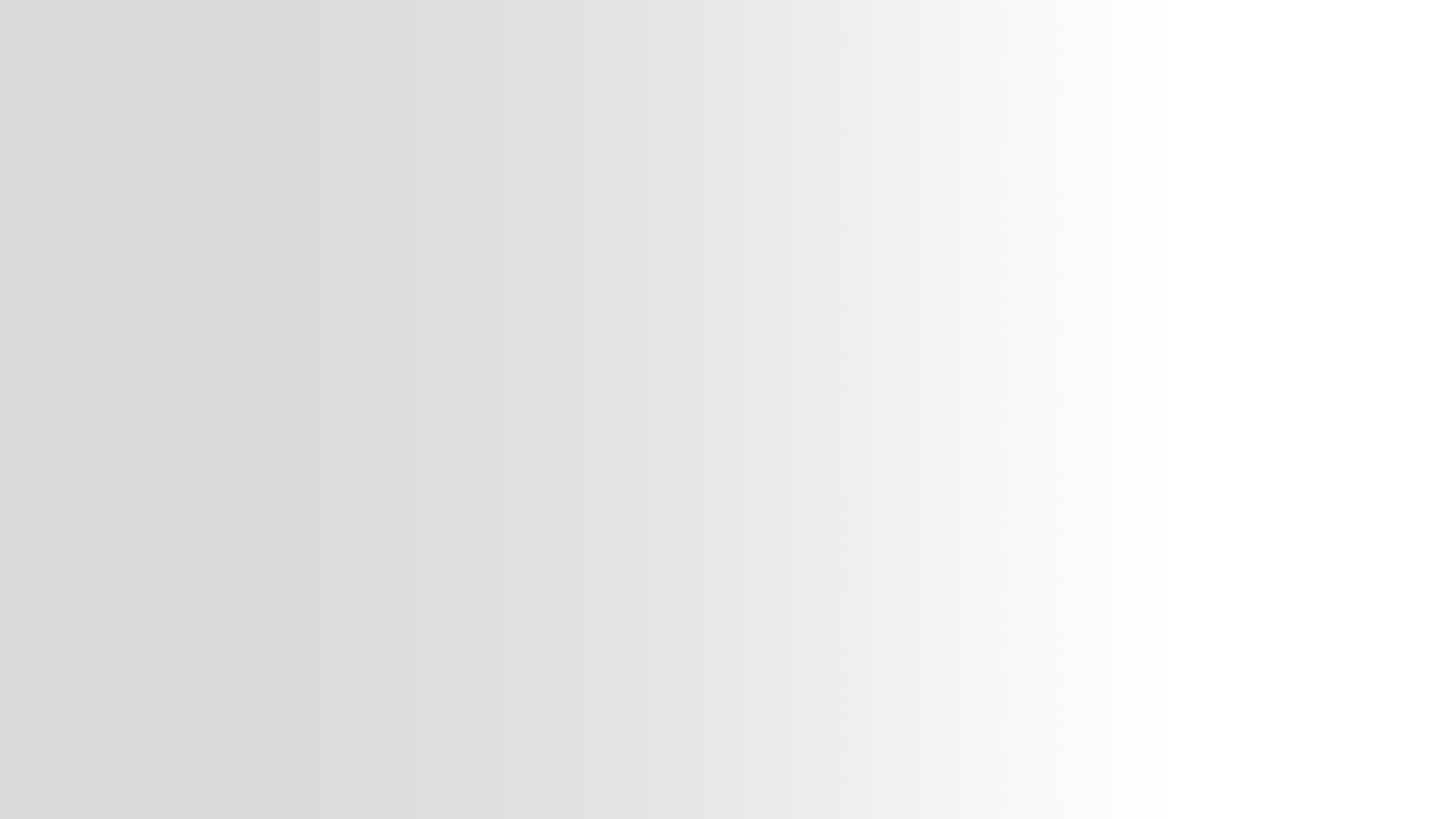 Libidextra Women
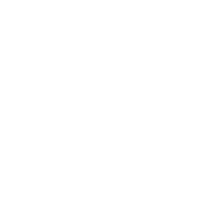 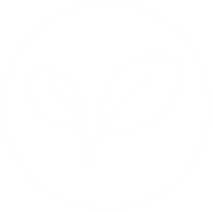 Pomáha zvyšovať 
sexuálnu túžbu
Na báze 
prírodných zložiek
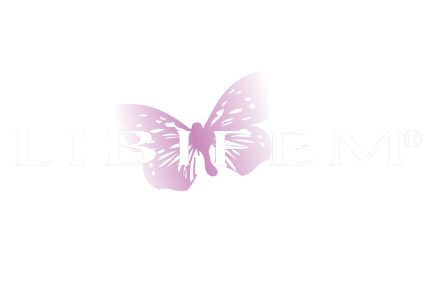 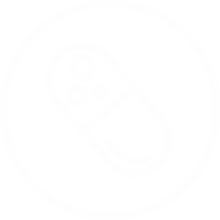 Obsahuje patentovaný extrakt LibifemTM / LibifenTM s klinicky overeným účinkom
Inovatívna forma uvoľňovania — kapsuly s mikropeletami
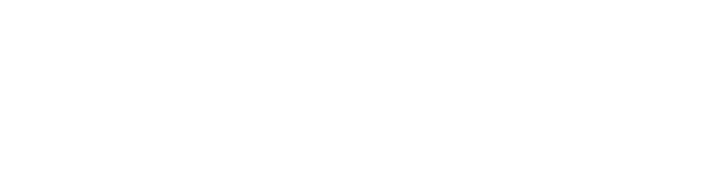 [Speaker Notes: Z informačných kanálov počujeme veľa o záťaži ženy: musí byť ekonomickou manželkou, pozornou matkou, budovať kariéru a starať sa o svoju krásu. 

Málokto však chápe, aká zodpovednosť je na mužovi. Zdá sa, že v jeho živote je všetko jednoduché. 
Ale nie je to tak: pravidelný stres a prepracovanie, vysoké očakávania od blízkych ... 
Takmer každý čelí takémuto tlaku. A často, keď nedokáže vydržať stres, stráca sám seba ako človek a ako muž.]
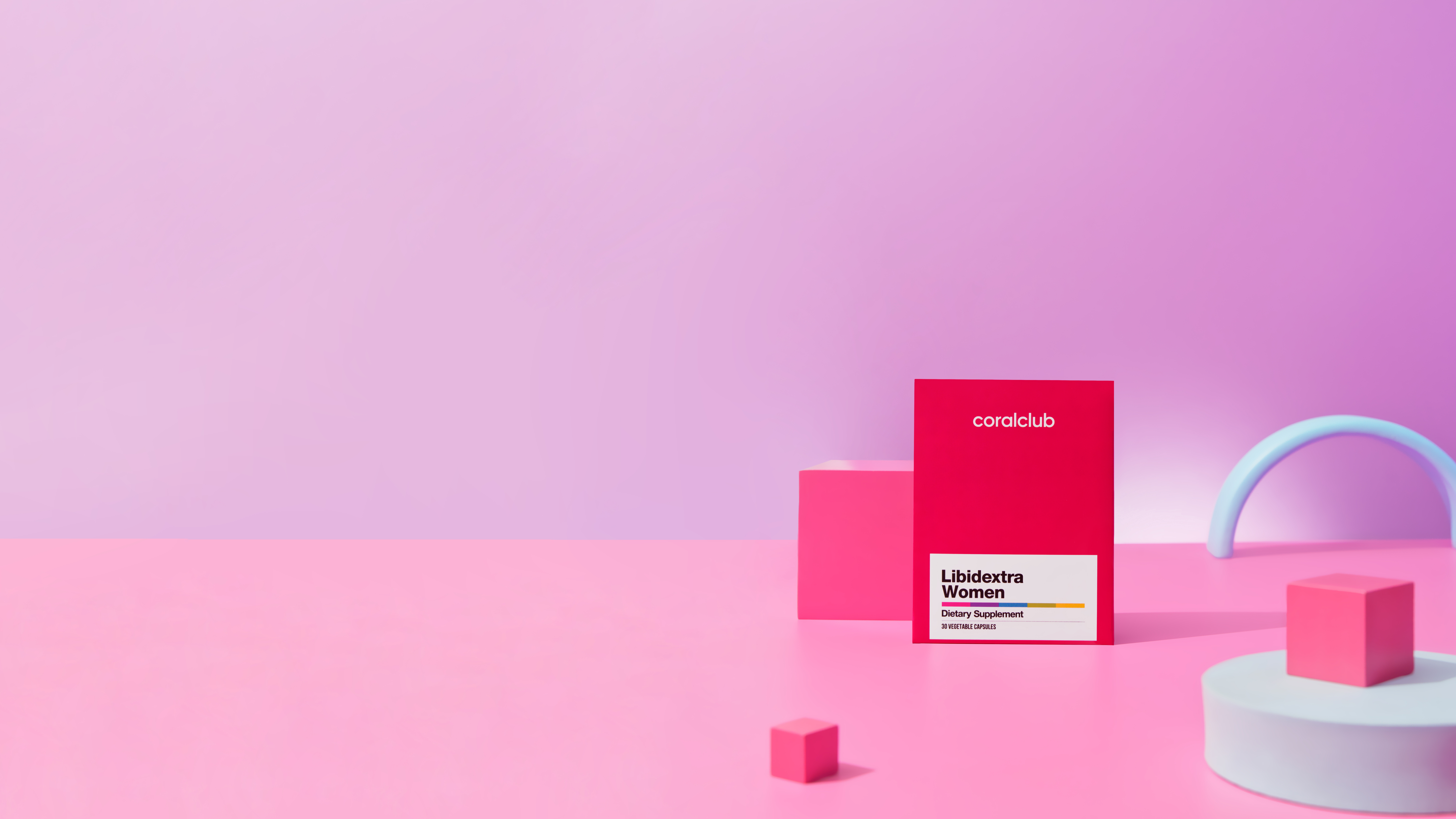 Libidextra Women
kód 2188
14,0
Bonusové body
24,00 у. е.
Klubová cena
30,00 у. е.
Maloobchodná cena
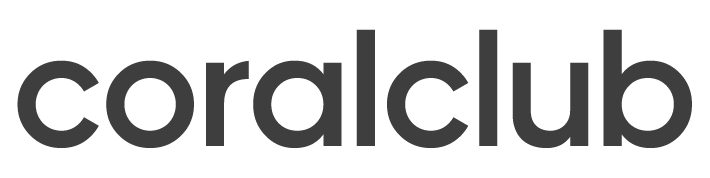 [Speaker Notes: Z informačných kanálov počujeme veľa o záťaži ženy: musí byť ekonomickou manželkou, pozornou matkou, budovať kariéru a starať sa o svoju krásu. 

Málokto však chápe, aká zodpovednosť je na mužovi. Zdá sa, že v jeho živote je všetko jednoduché. 
Ale nie je to tak: pravidelný stres a prepracovanie, vysoké očakávania od blízkych ... 
Takmer každý čelí takémuto tlaku. A často, keď nedokáže vydržať stres, stráca sám seba ako človek a ako muž.]
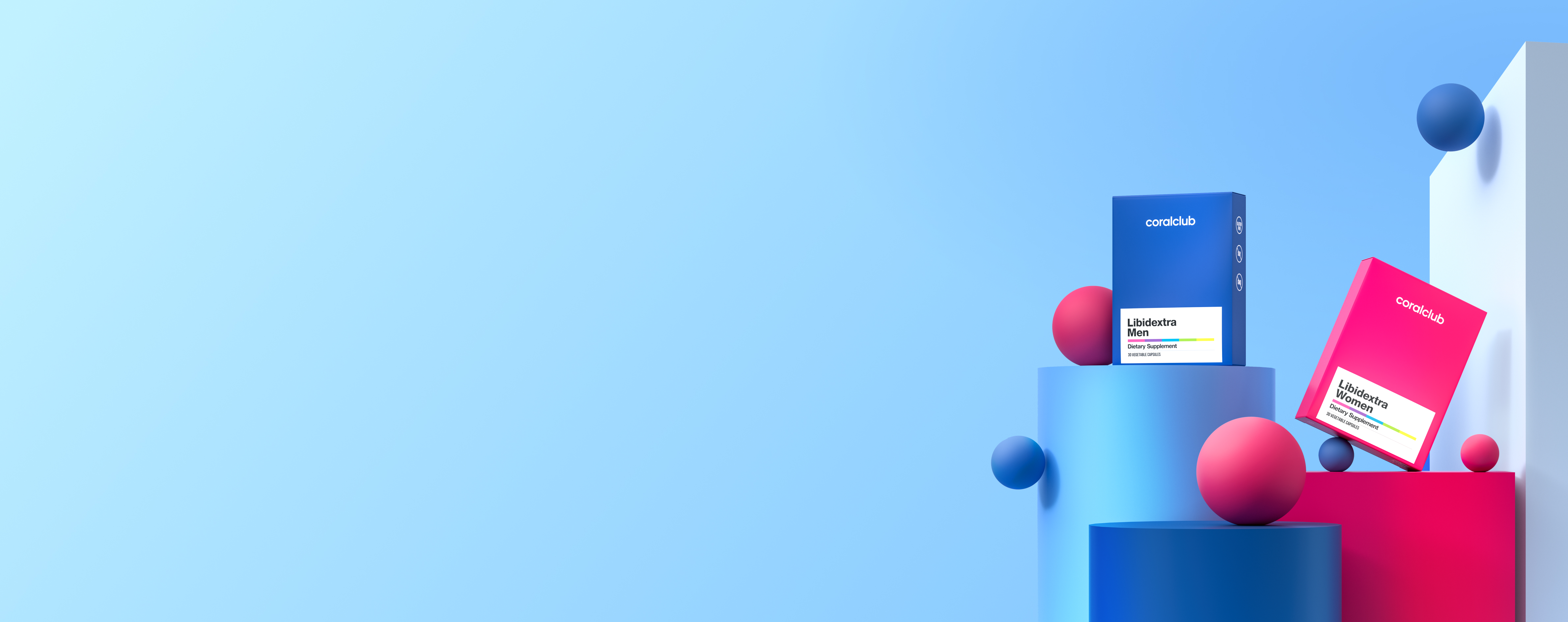 Dvojnásobný účinok
Udržanie vrúcneho vzťahu vo dvojici závisí od sexuálneho zdravia žien aj mužov. 
Preto je veľmi dôležité starať sa o udržanie vzájomnej túžby spoločne s partnerom. 
Libidextra Men — komplexná receptúra na podporu zdravia mužov. Produkt zvyšuje túžbu a zvyšuje sexuálnu výkonnosť muža.
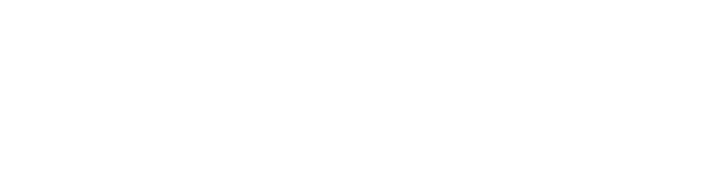 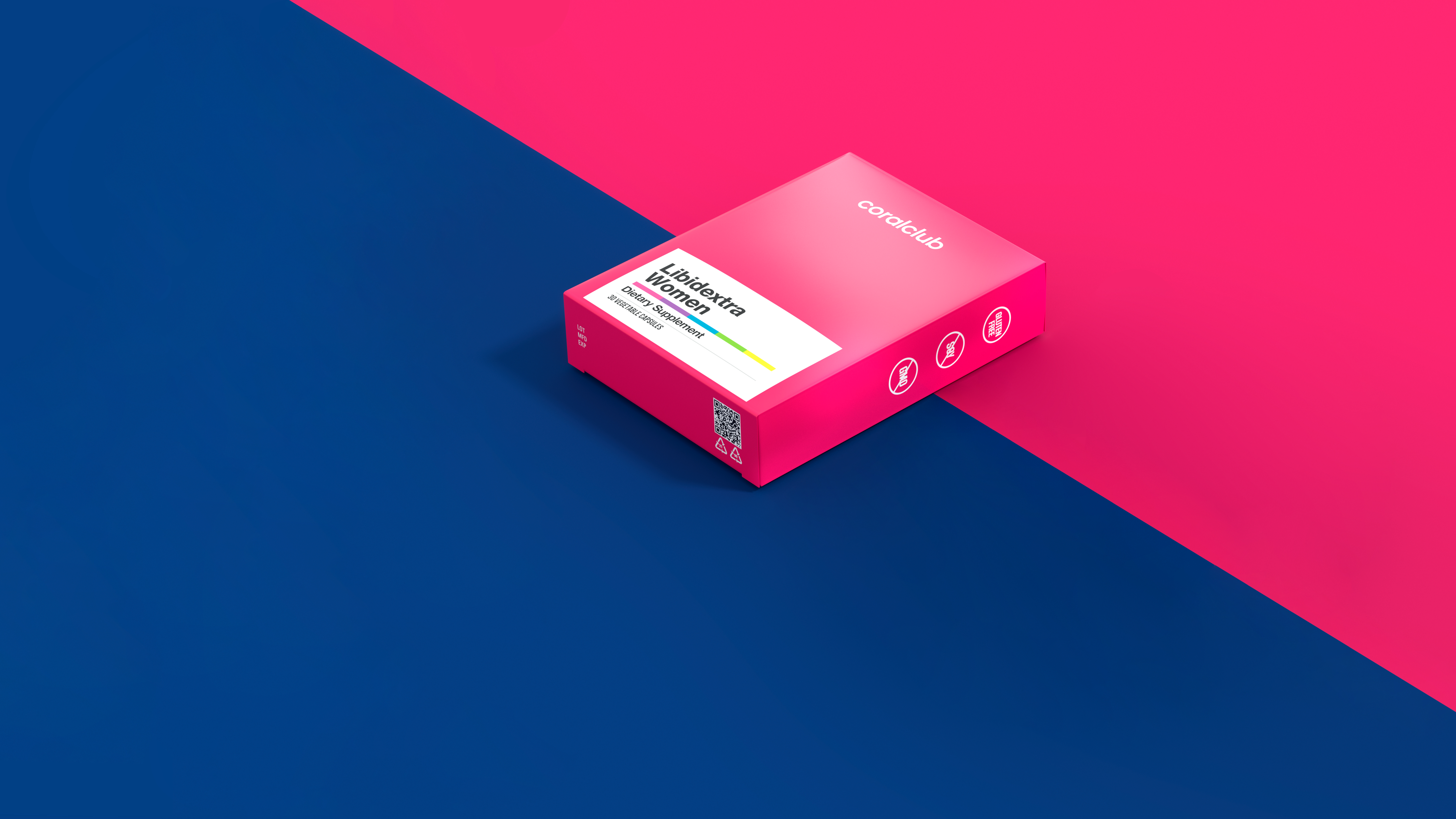 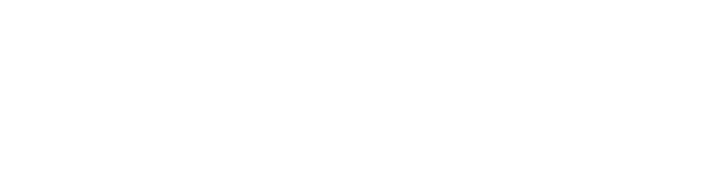 Libidextra Women
Prebudenie túžby